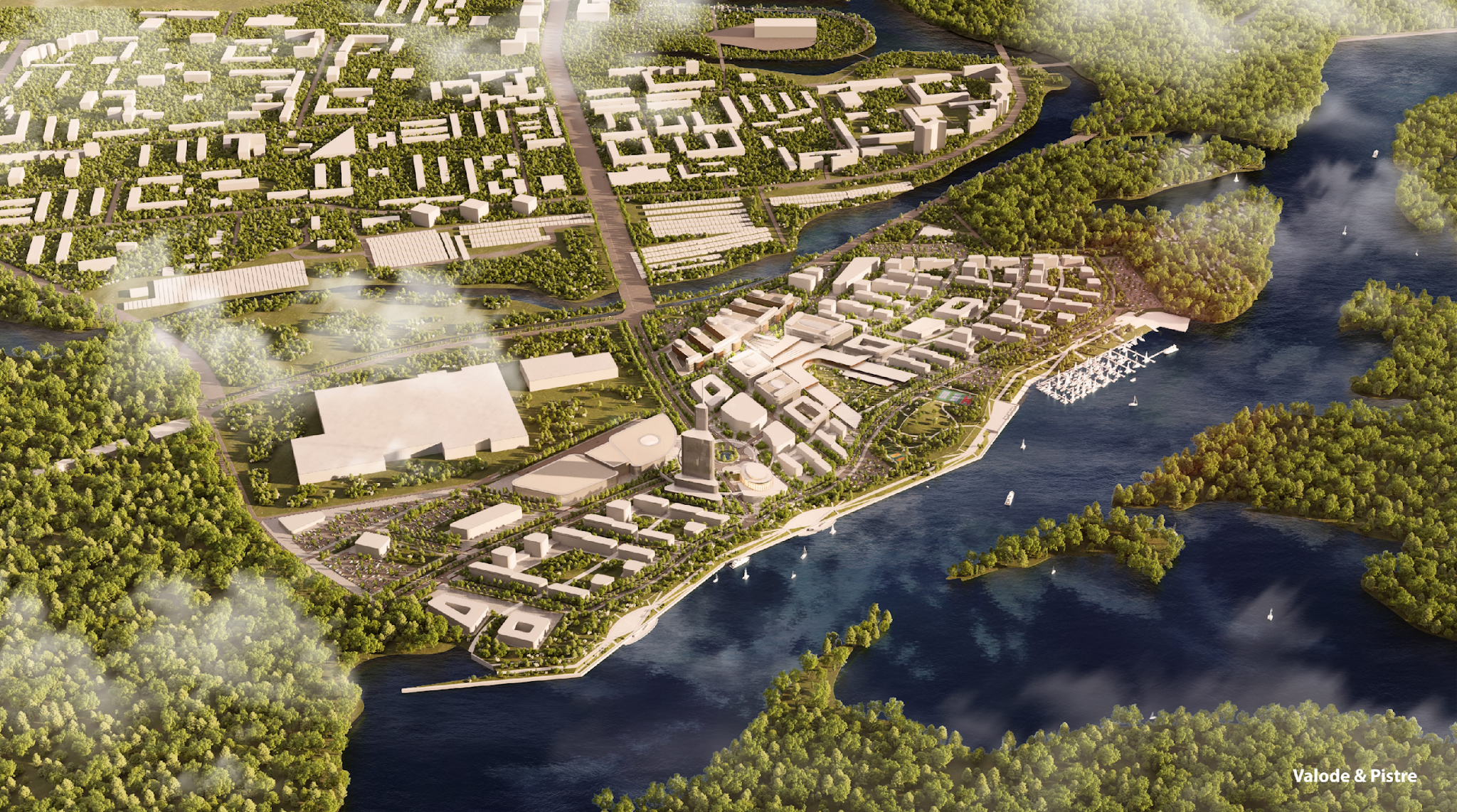 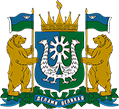 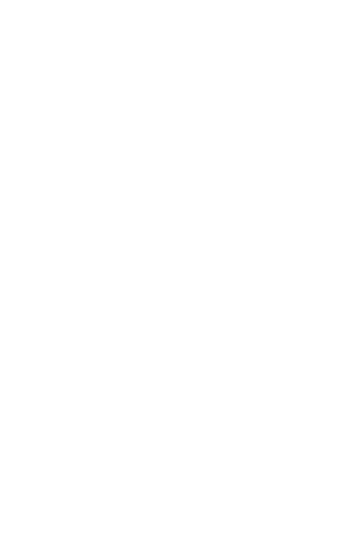 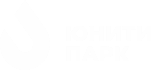 ИНТЦ «ЮНИТИ ПАРК»: реализация федерального проекта на территории ХМАО - Югры
Итоги деятельности
ИНТЦ «ЮНИТИ ПАРК»
Создание ИНТЦ «ЮНИТИ ПАРК»
Указ Президента РФ от  01.12.2016 № 642 «О Стратегии  научно-технологического  развития Российской  Федерации»
Постановление  Правительства РФ от  02.08.2023 № 1255 «О создании инновационного научно-технологического центра «ЮНИТИ ПАРК»
Инициатор проекта:  Сургутский  государственный  университет
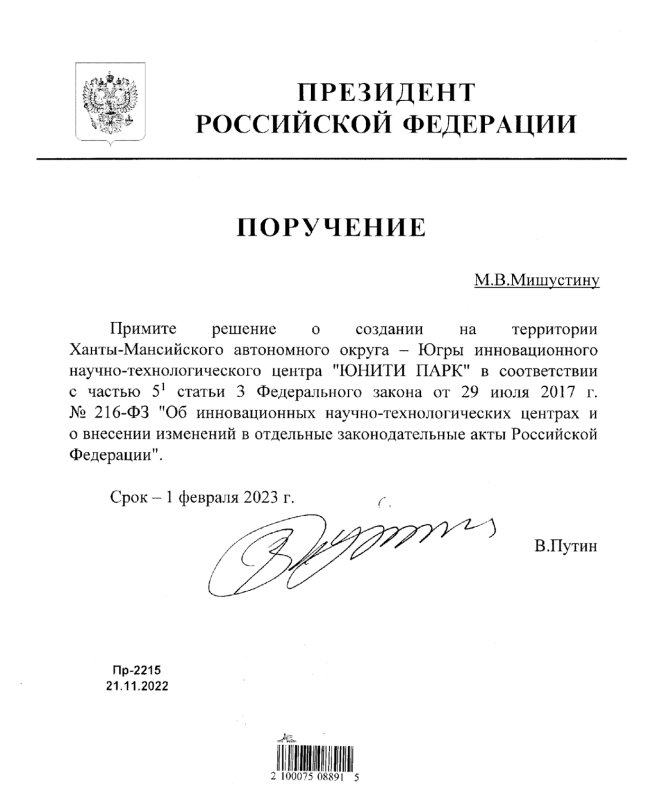 Деятельность центра соответствует приоритетным направлениям  научно-технологического развития и важнейшим наукоемким  технологиям (утвержденным указом Президента РФ № 518 от 18 июня  2024 г):

Высокоэффективная и ресурсосберегающая энергетика,  превентивная и персонализированная медицина, обеспечение  здорового долголетия, адаптация к изменениям климата, сохранение и рациональное использование природных ресурсов
География и уникальность ИНТЦ «ЮНИТИ ПАРК»
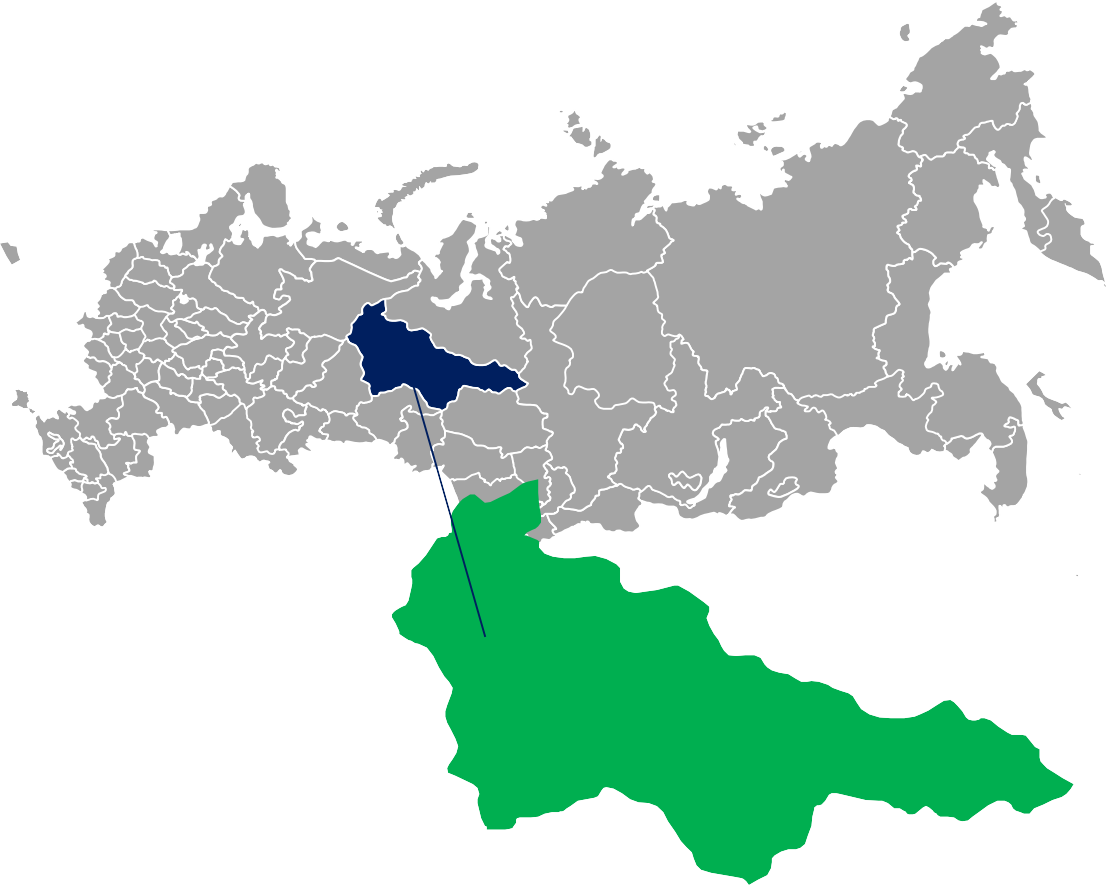 Единственный инновационный научно-  технологический центр, создаваемый в Уральском  федеральном округе
Единственный в России инновационный  научно-технологический центр, создаваемый  кооперацией усилий в области науки  нескольких университетов
Единственный в России инновационный научно- технологический центр нацеленный на создание  технологического суверенитета в ТЭК
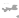 Ханты-Мансийский автономный  округ – Югра
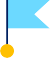 Шапша
                         Сургут
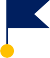 Инициаторы проекта:
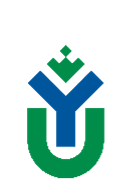 Инновационный научно-технологический центр в г. Сургуте
Научный центр углеродного баланса и технологий экологического регулирования в д. Шапша.
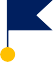 Правительство  автономного  округа
Югорский  государственный  университет
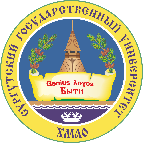 Сургутский  государственный  университет
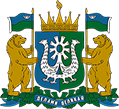 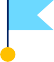 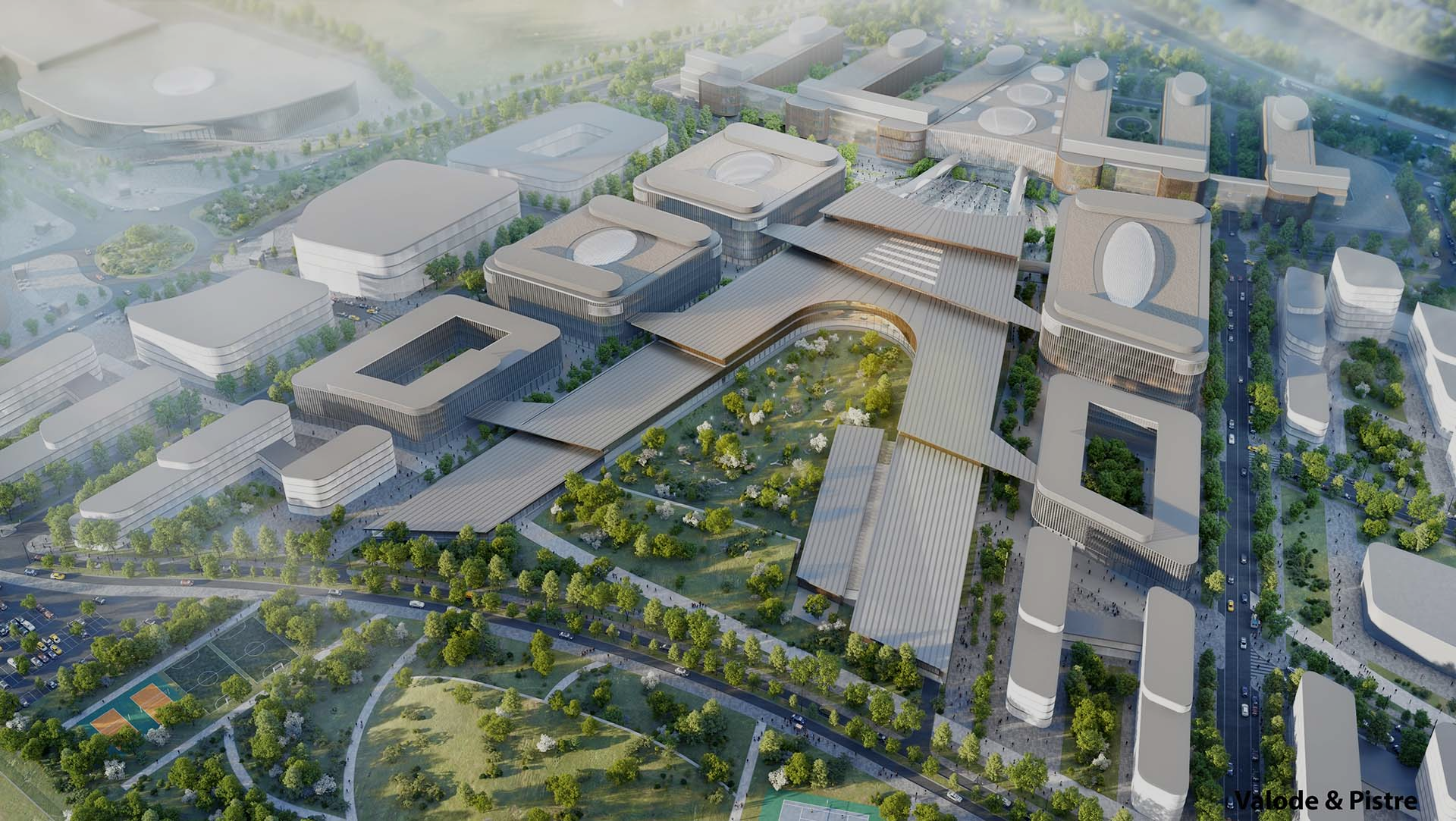 Обеспечивают функционирование
ИНТЦ «ЮНИТИ ПАРК»
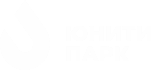 Фонд развития ИНТЦ
«ЮНИТИ ПАРК»

Учредитель: Сургутский государственный  университет

Генеральный директор:
И.В. Андреянова
АО «УК ИНТЦ
«ЮНИТИ-ПАРК»

Учредитель: Сургутский государственный  университет

Генеральный директор:
Р.М. Бахтиев
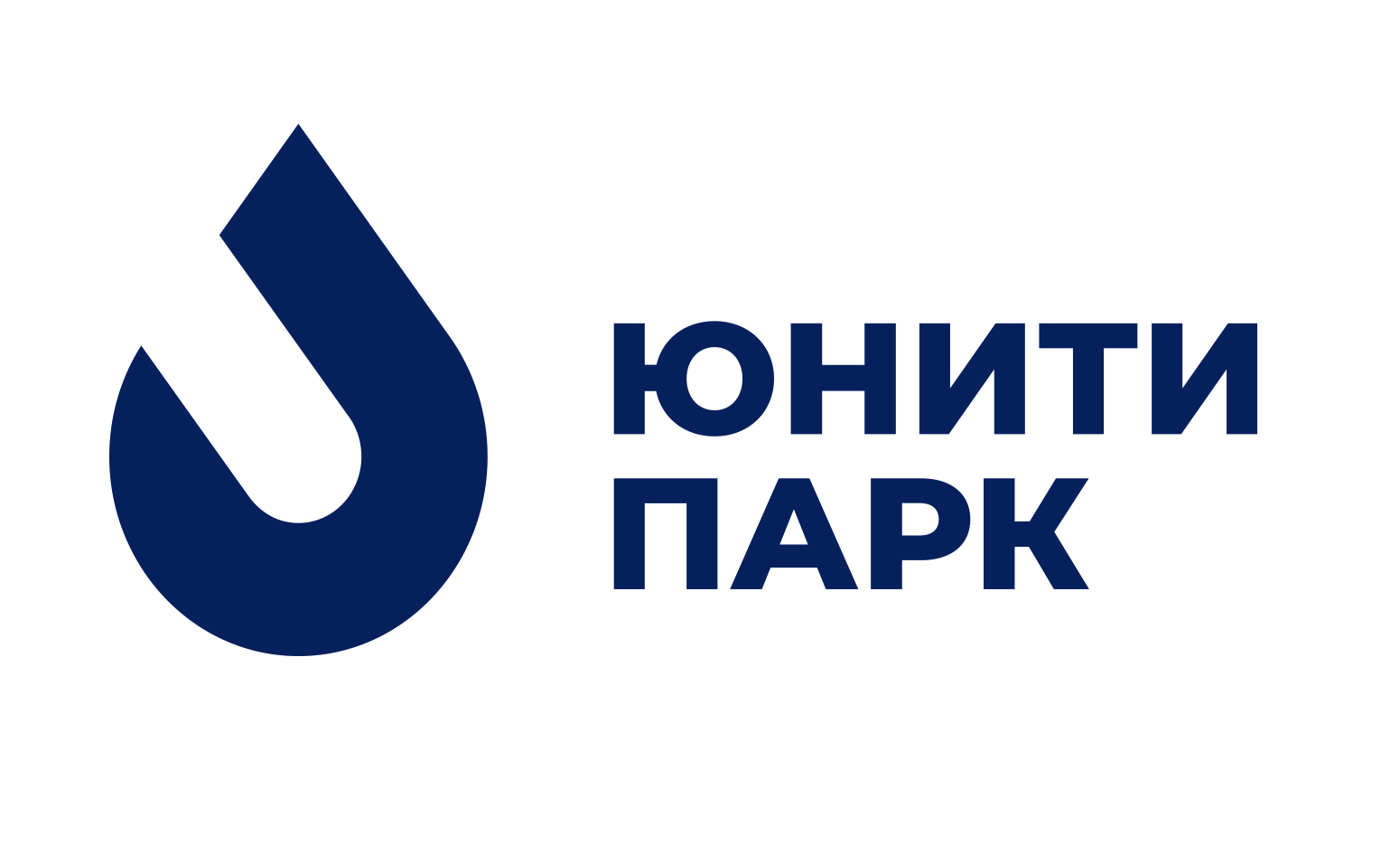 Научно-технологическая деятельность на территории ИНТЦ «ЮНИТИ ПАРК»
Показатели эффективности
к 2030 году
Направления
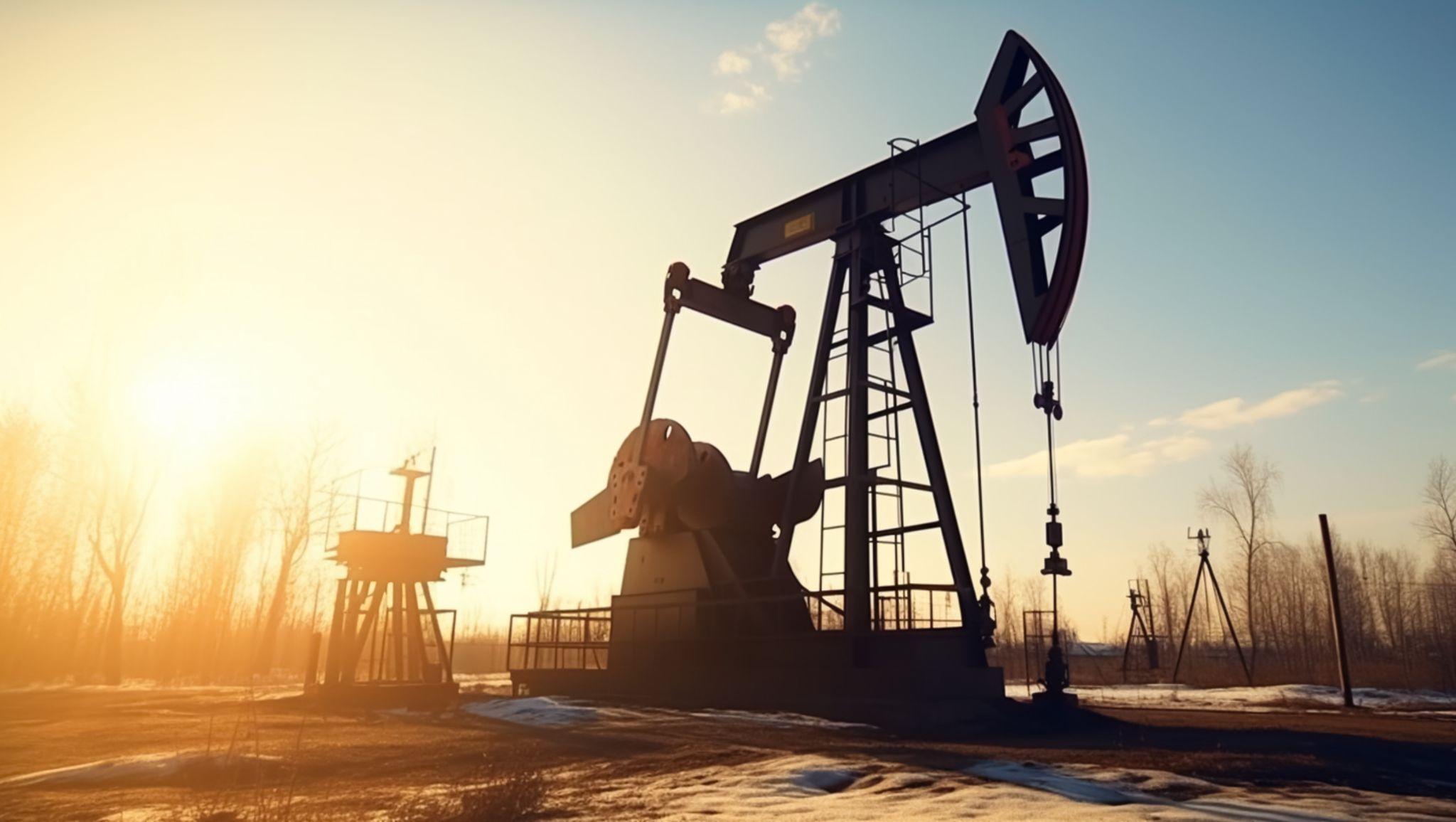 Разработка технологий энергетической безопасности


Здоровьесбережение и качество жизни населения


Передовые инженерные технологии и новые материалы, адаптированные  к условиям Севера и Арктики
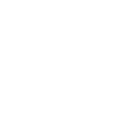 >20 компаний-резидентов ИНТЦ
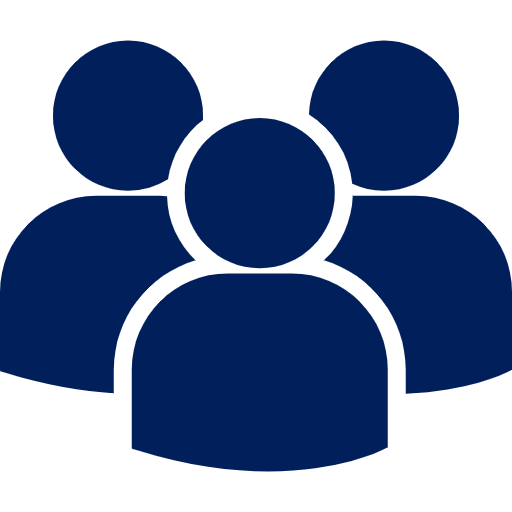 200 поддержанных проектов научно-технологического развития
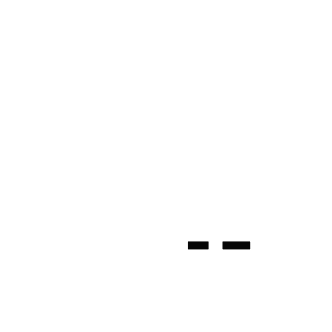 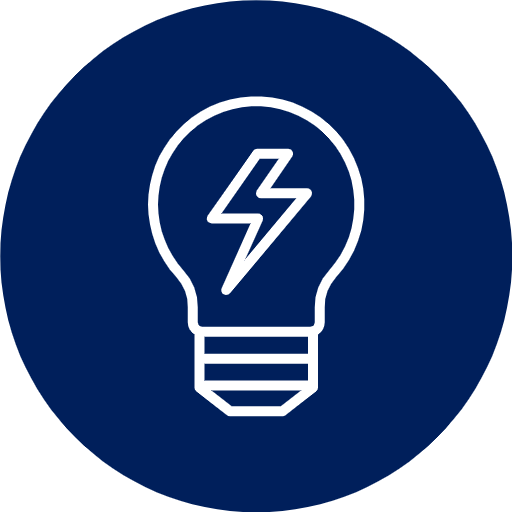 35 патентов на изобретения, полезные модели, промышленные образцы
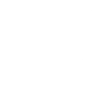 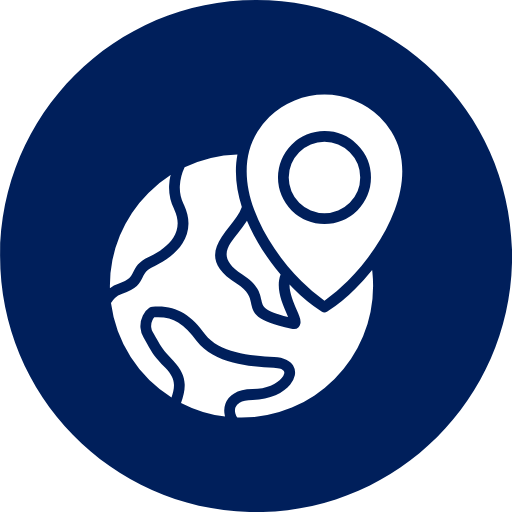 33,6% - доля исследователей до 39 лет
создание 11 уникальных научно-исследовательских комплексов и лабораторий
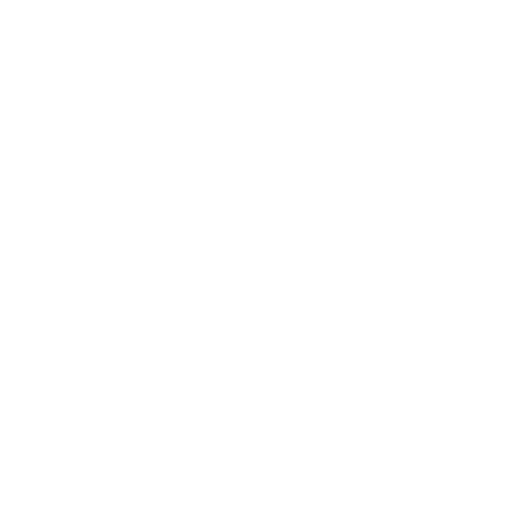 Структура управления портфелем проектов
ИНТЦ «ЮНИТИ ПАРК»
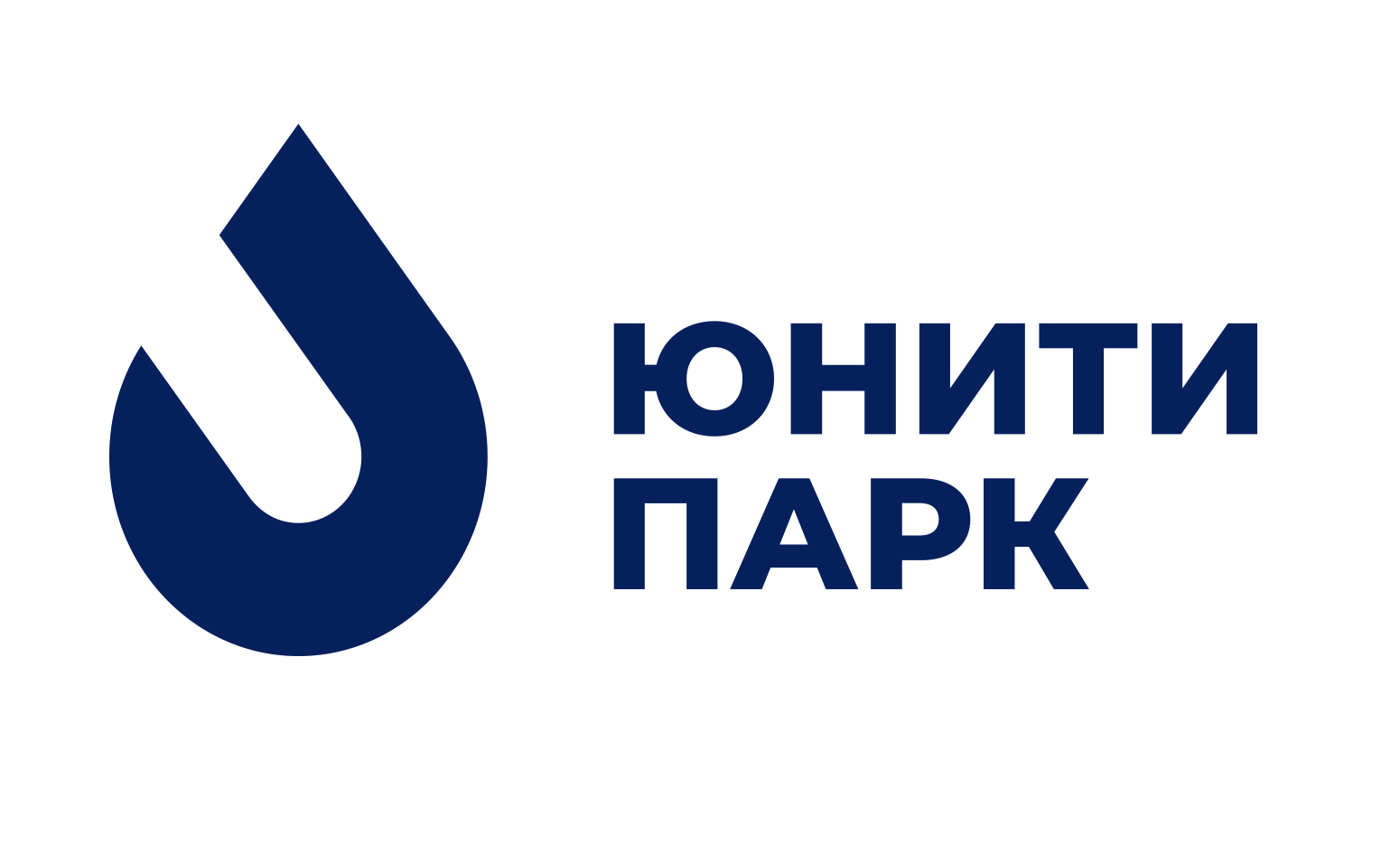 Забозлаев А.Г. 
 первый заместитель Губернатора
Куратор портфеля проектов
Шумакова Е.В. заместитель Губернатора
Черняев С.В.
заместитель Губернатора
Афанасьев С.А.
заместитель Губернатора – директор департамента экономического развития
Ислаев А.Ф.
заместитель Губернатора
Создание ЦВБМТ
Создание научного центра в п. Шапша
Развитие инфраструктуры для научных исследований и подготовки кадров
Создание Центра развития талантов
Организация научной деятельности в ИНТЦ
Создание Технопарка
  Создание и развитие туристической инфраструктуры ИНТЦ
Создание коммерческой инфраструктуры ИНТЦ
Создание объектов инфраструктуры
 Развитие жилищной и социальной инфраструктуры ИНТЦ «ЮНИТИ ПАРК»
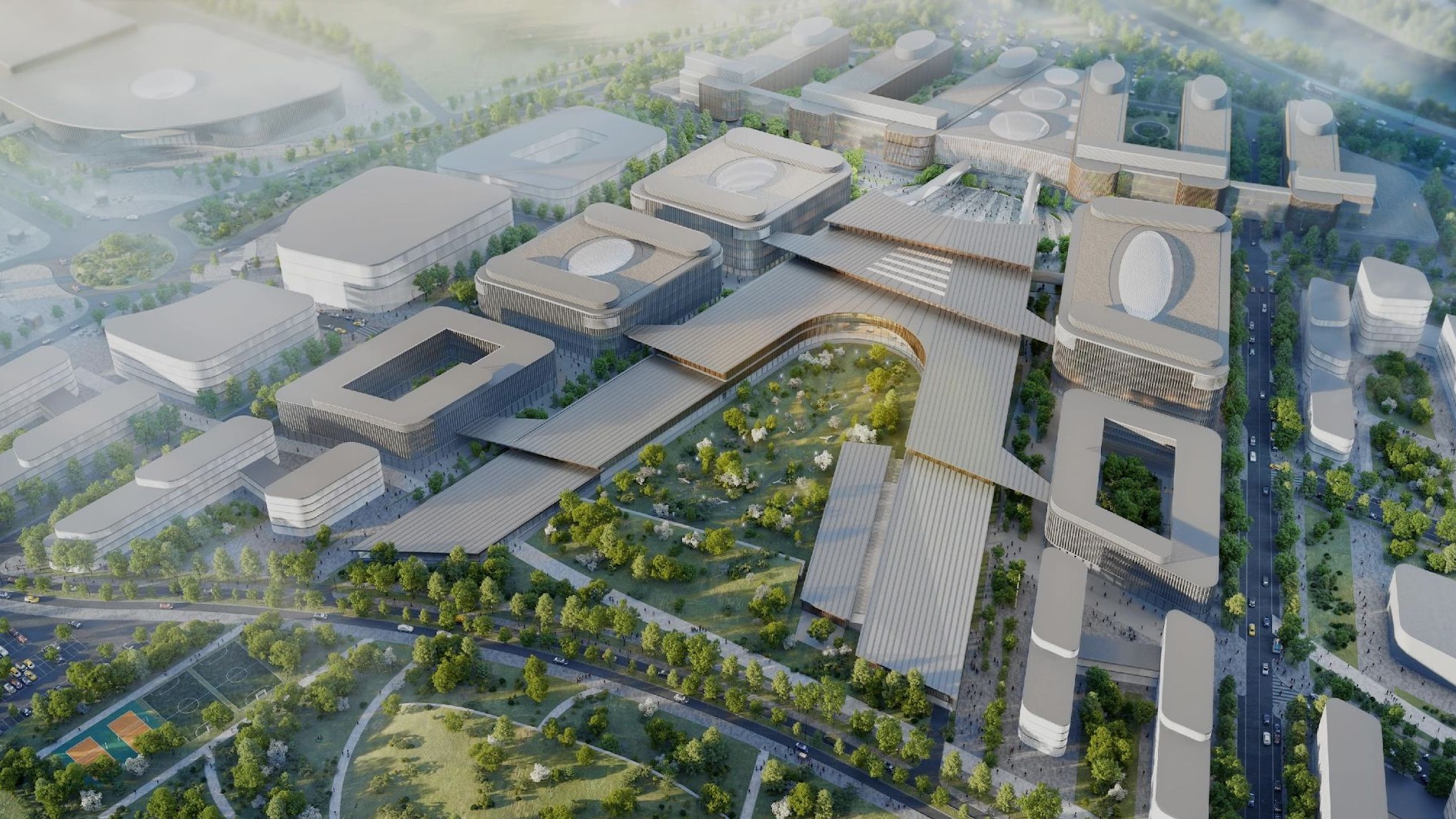 Югра — новый Север
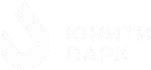 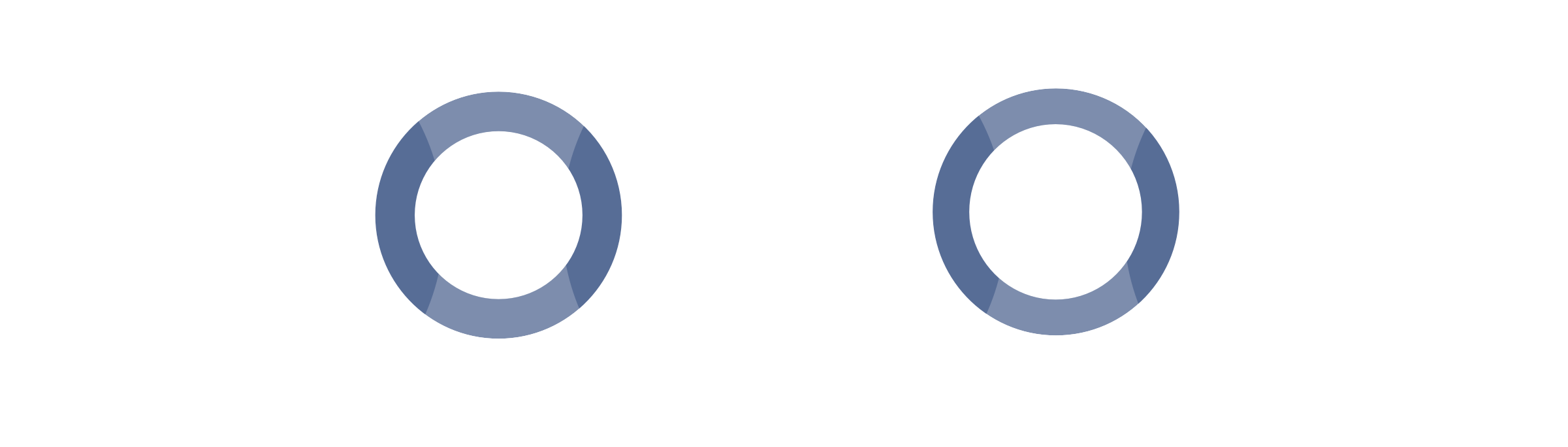 Говорим Югра, подразумеваем ИНТЦ “ЮНИТИ ПАРК”
Визитка российского Севера
Говорим ИНТЦ “ЮНИТИ ПАРК”,
подразумеваем Югра
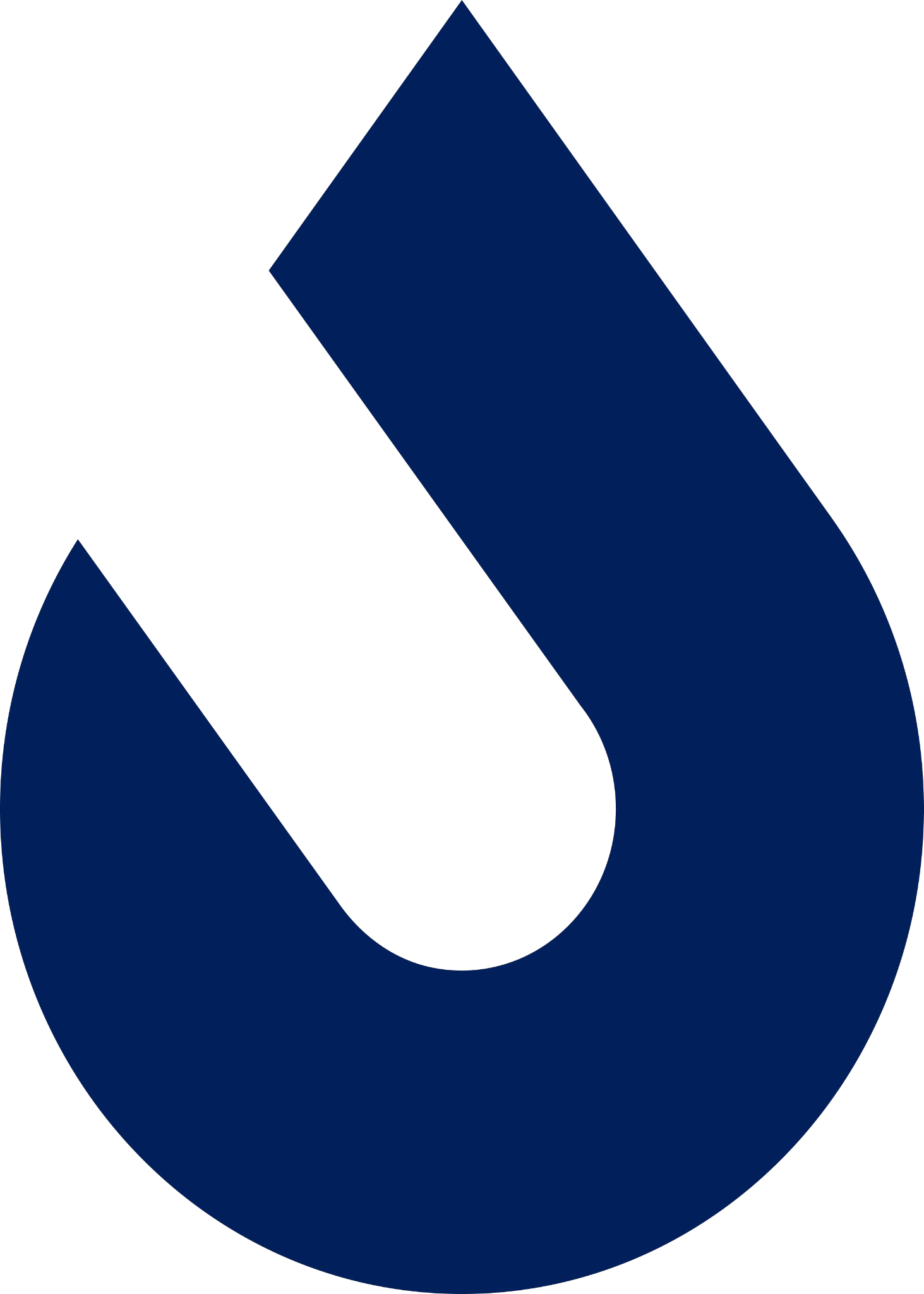 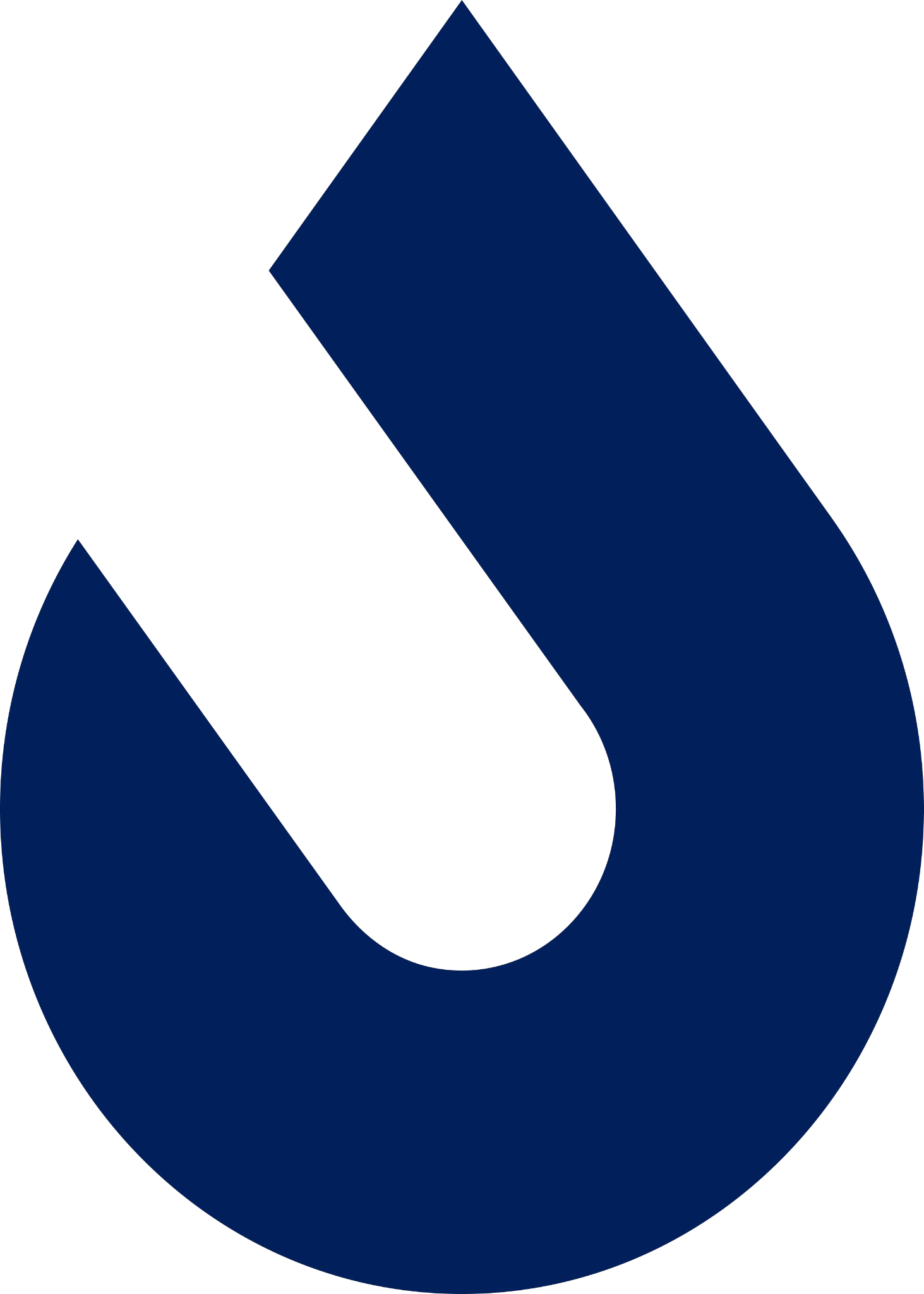 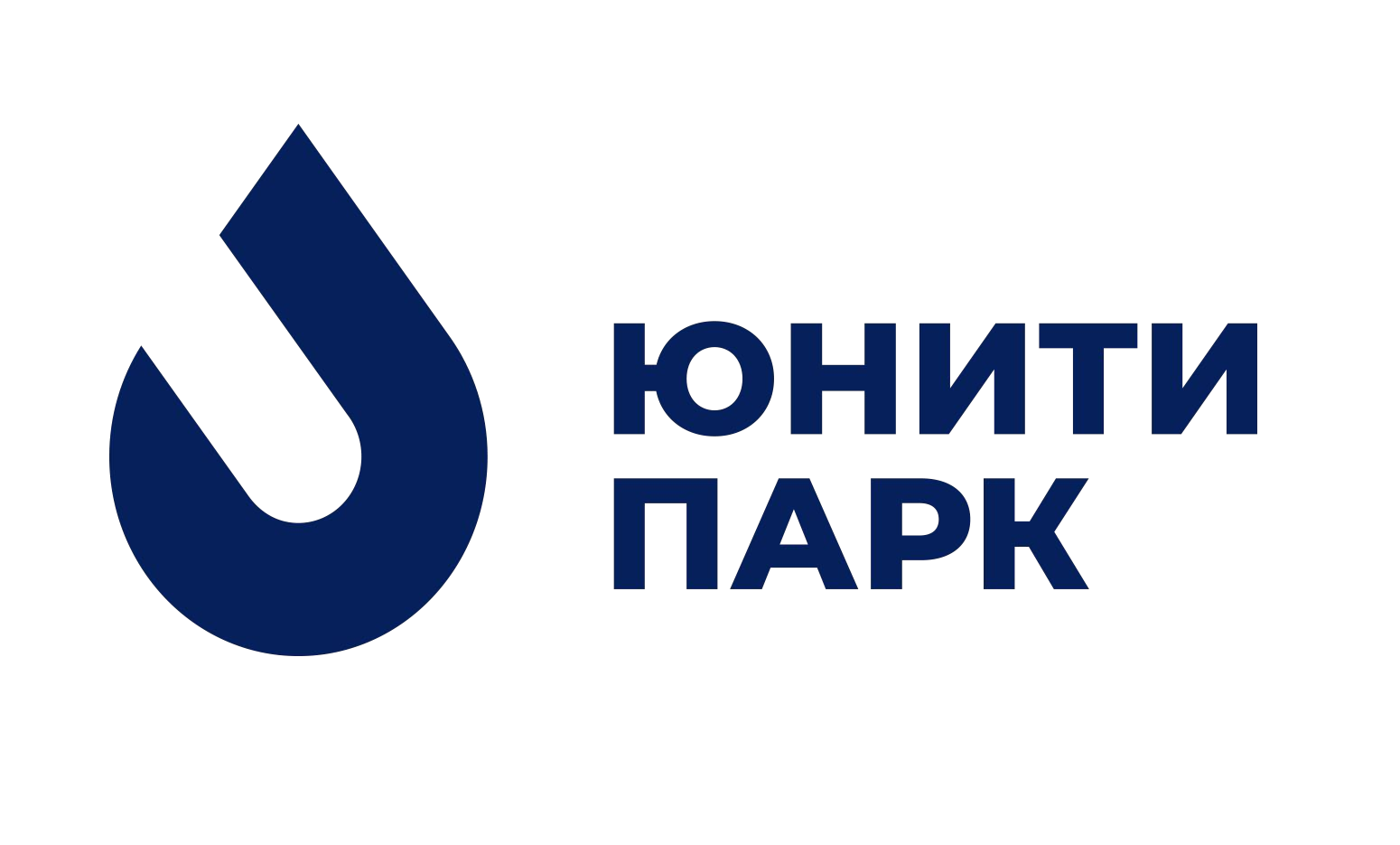 Миссия и принципы ИНТЦ «ЮНИТИ ПАРК»
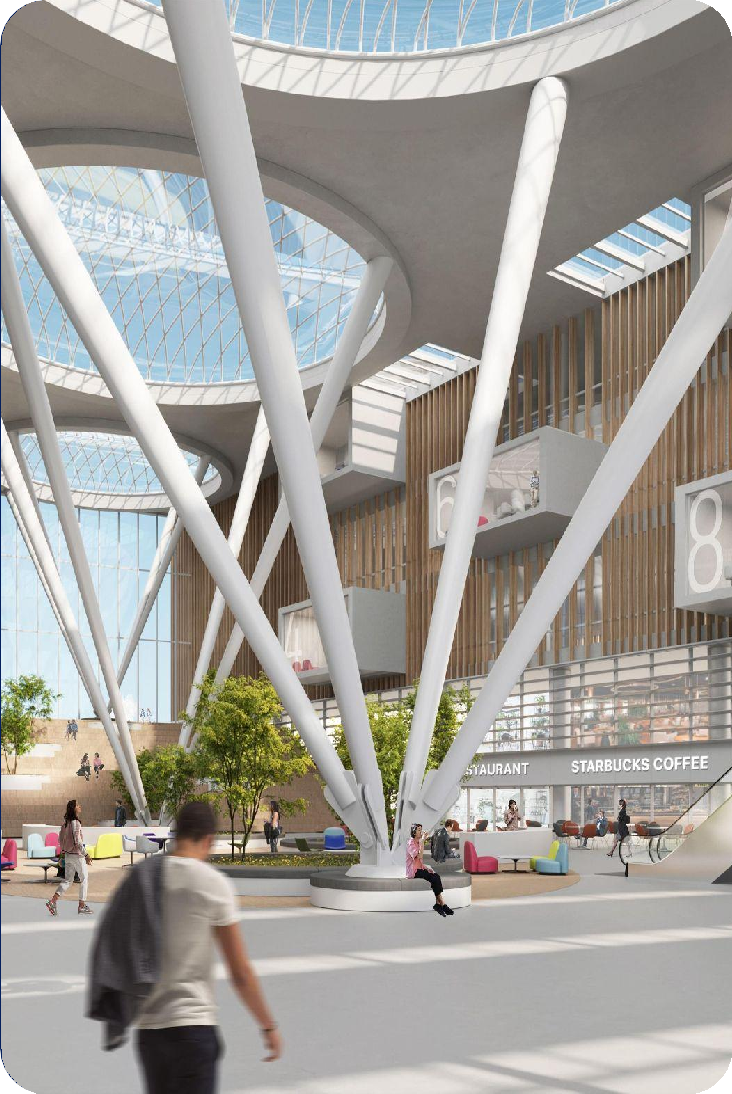 Принципы
Аккумуляция окружного и партнерского ресурса
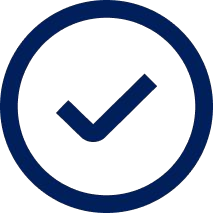 Миссия 

трансформация северных территорий в эпицентр ответов на большие вызовы
Поддержка жизненного цикла технологии
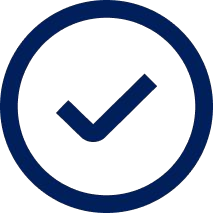 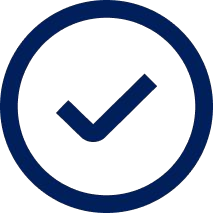 Формирование продуктовой культуры


Развитие высокотехнологичного "человеческого" капитала


Зеркальность научно-технологических процессов
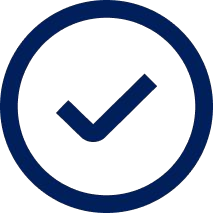 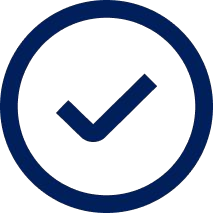 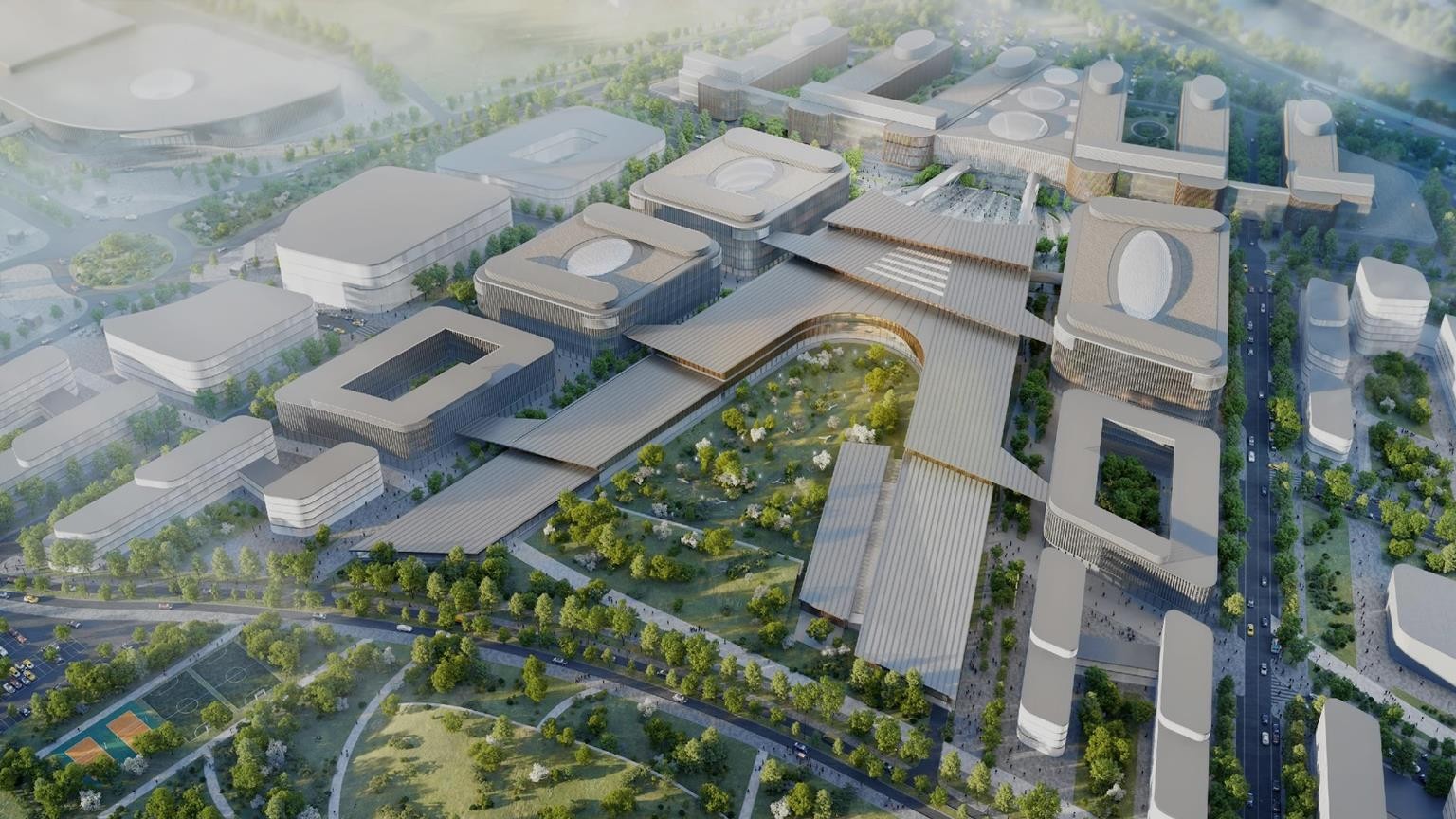 Вклад югры в поиск ответов
на «большие вызовы»
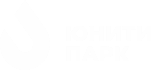 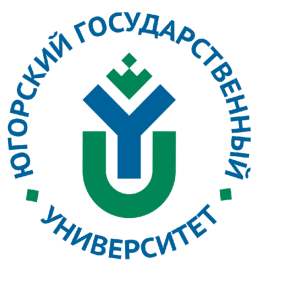 Трудно  извлекаемые  запасы нефти
Активное  долголетие  и геномика
Климатические  изменения
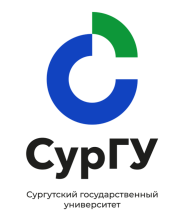 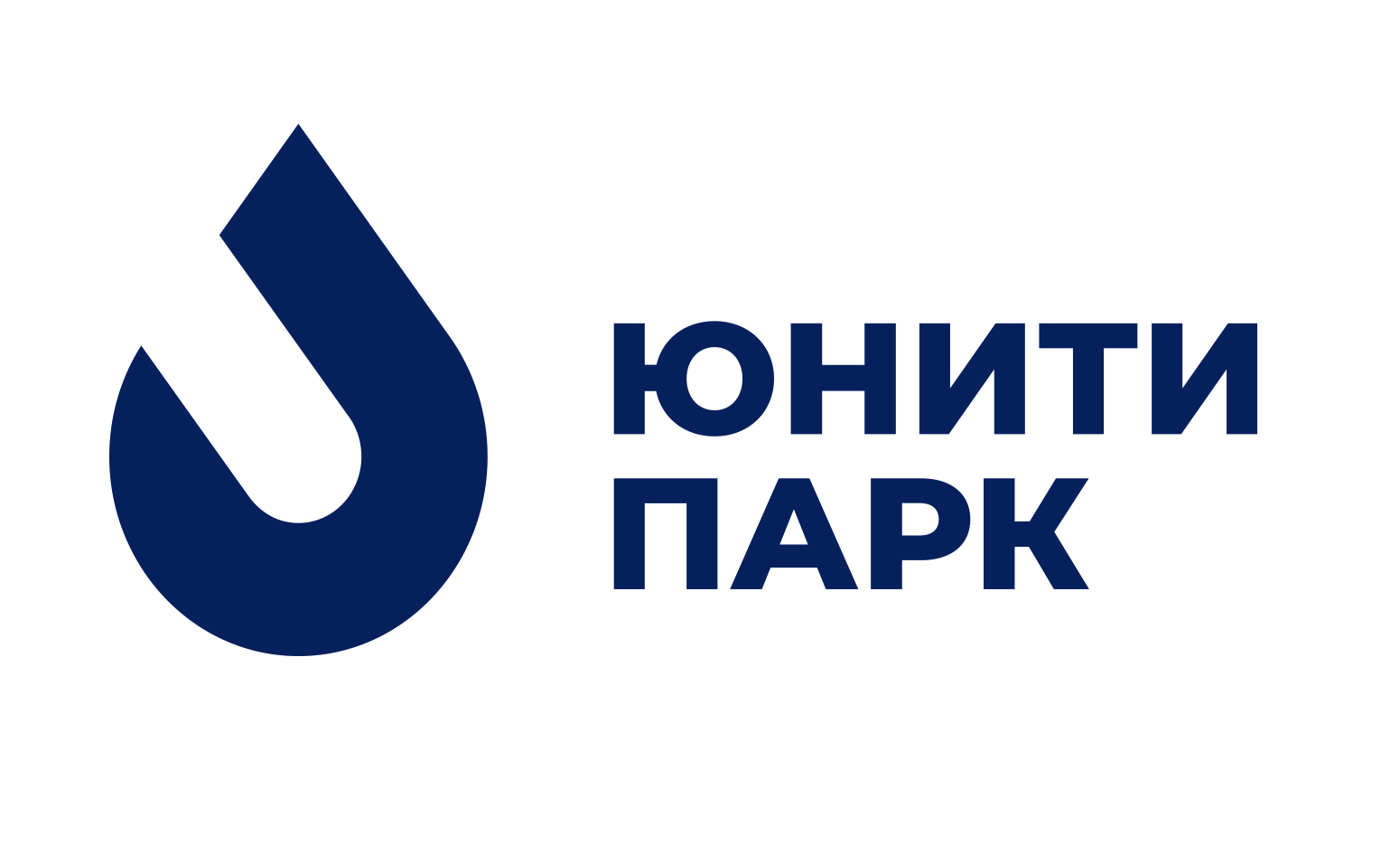 Вызовы и решения
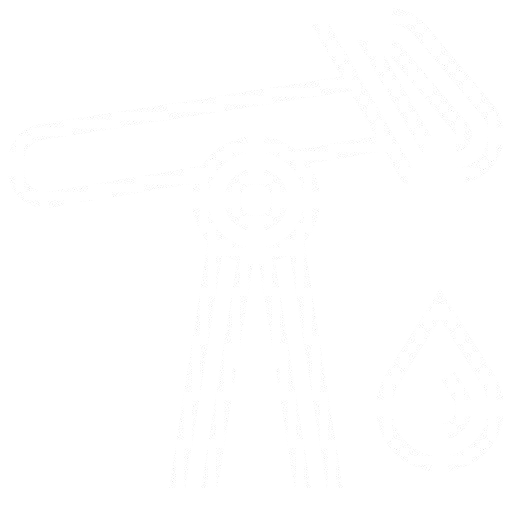 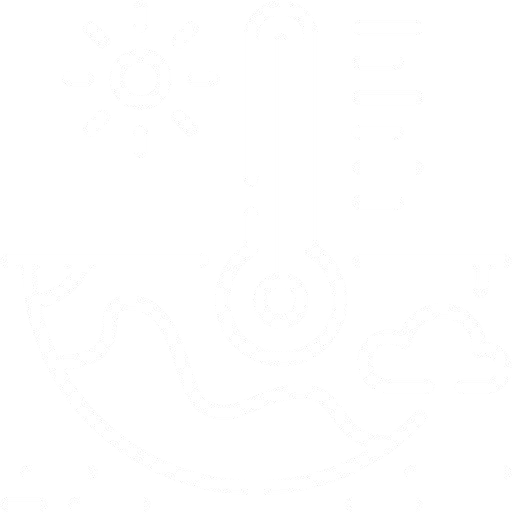 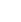 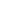 Климатические изменения
Трудноизвлекаемые запасы нефти
Активное долголетие и геномика
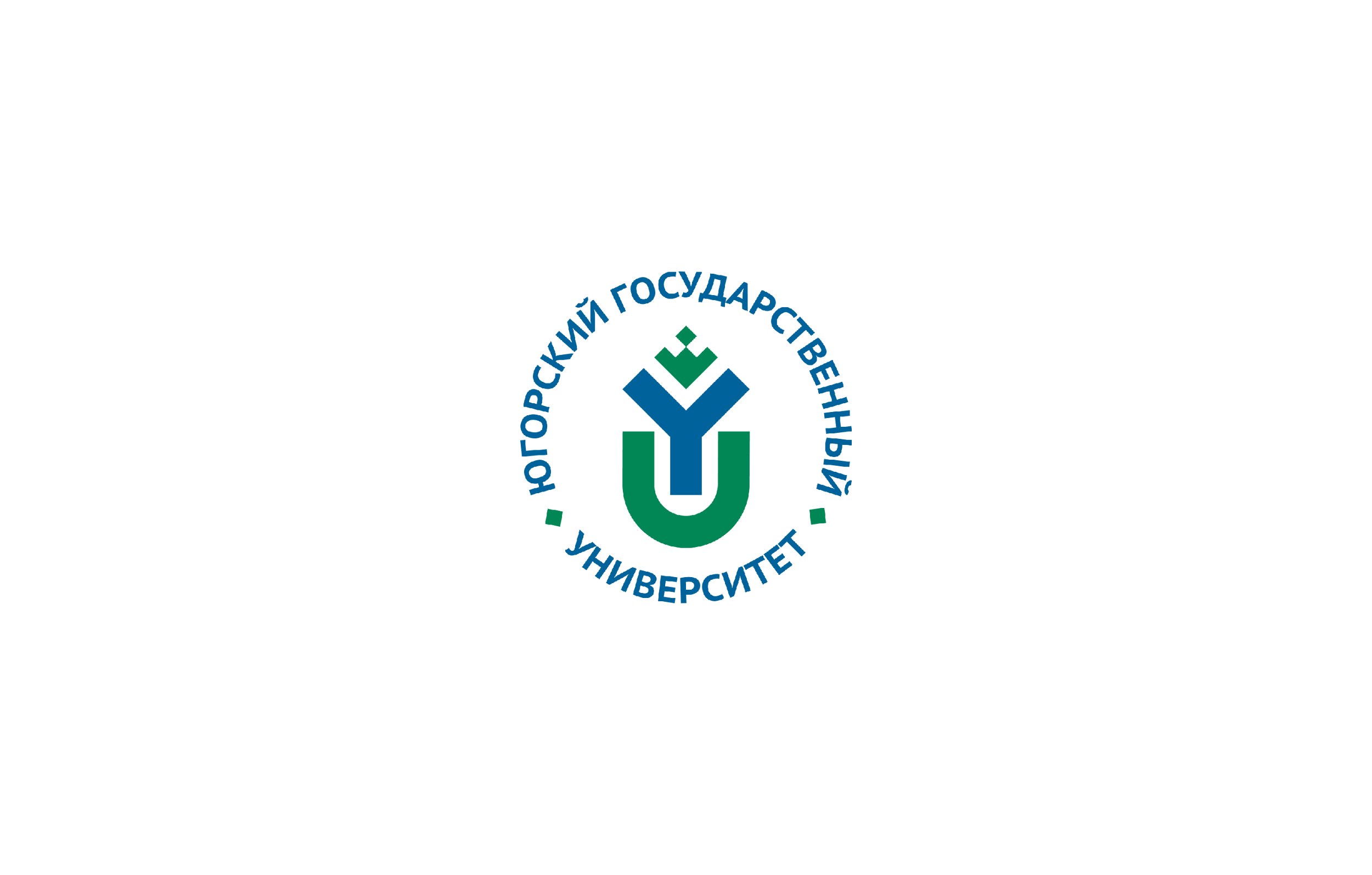 СурГУ
СурГУ
ЮГУ
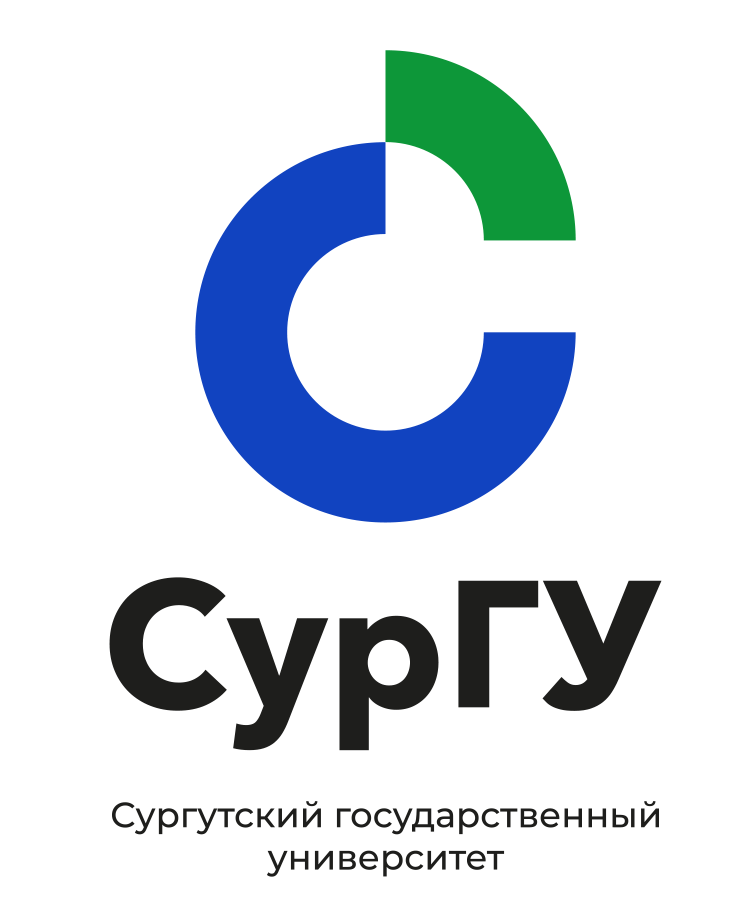 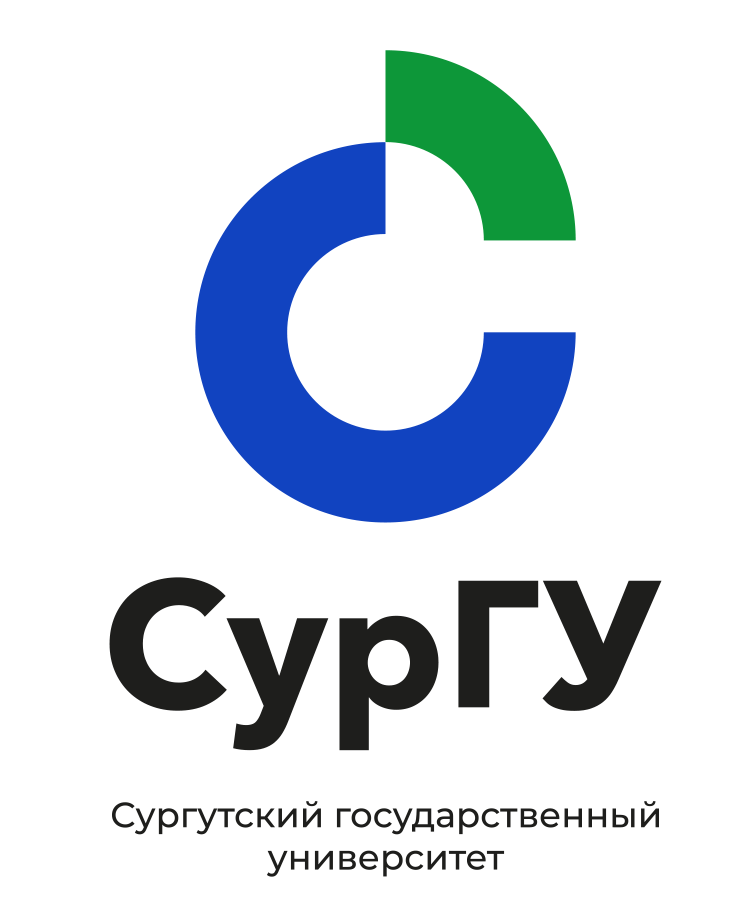 Цифра нефти
Центр компьютерного инжиниринга
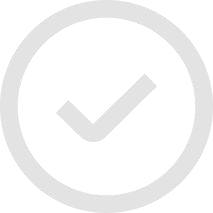 Карбоновый полигон
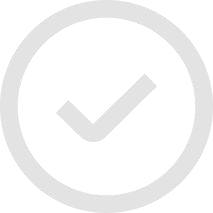 Код жизни
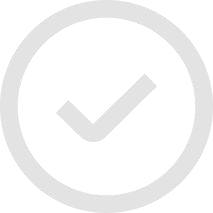 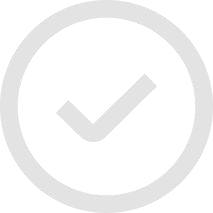 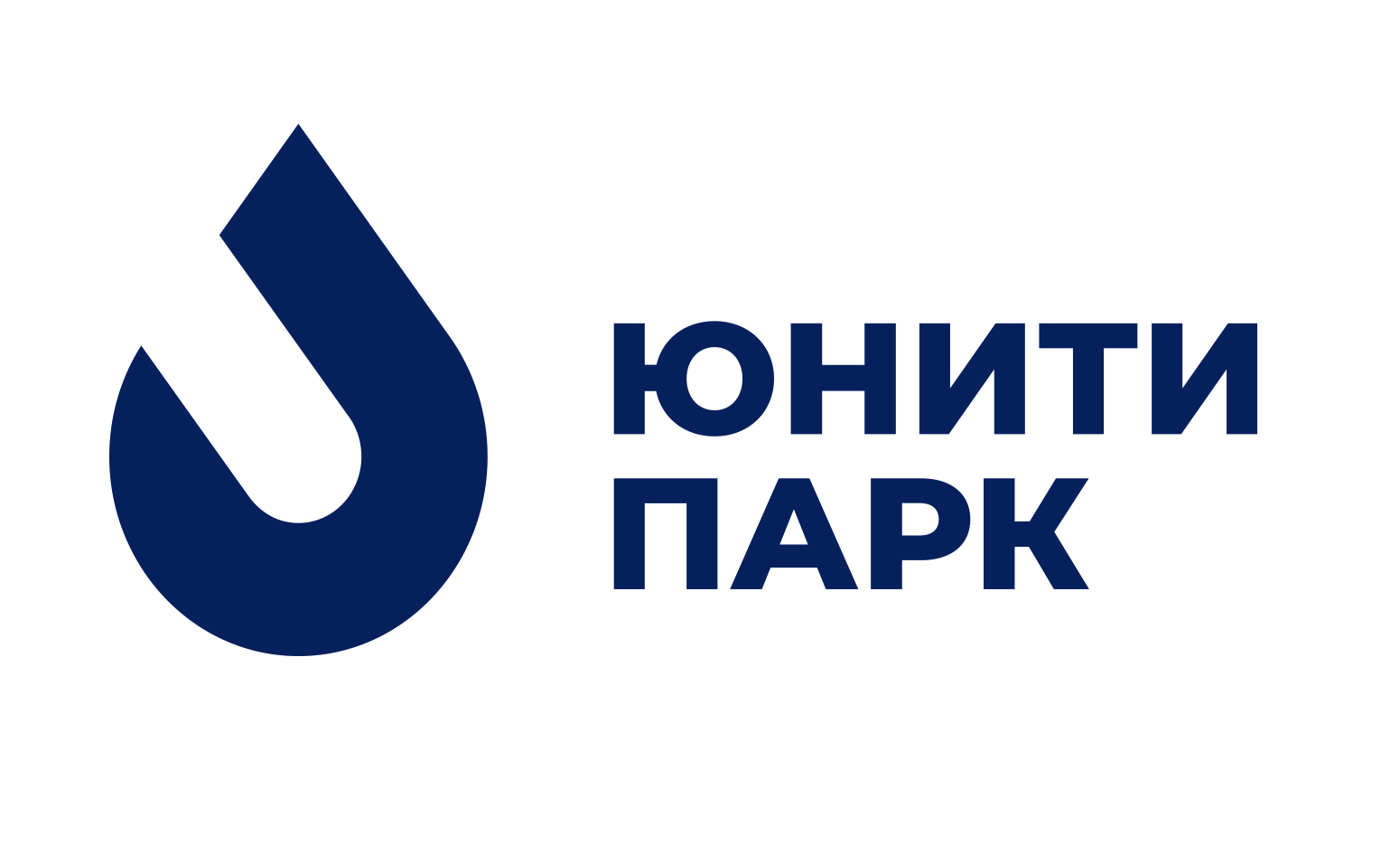 Научные проекты ИНТЦ
Здоровьесбережение и качество жизни населения
Разработка технологий энергетической безопасности
Нефтепромысловая химия
Исследования пластовых систем и химических составов (ГОС, ПАВ) для повышения нефтеотдачи в условиях месторождений Западной Сибири
Разработка инновационных технологий получения веществ и материалов на основе высокомолекулярных соединений нефти
Разрабатываются составы и технологии производства химических реагентов с возможностью их последующего промышленного производства в малотоннажном объеме.
Цифровые двойники объектов энергосистемы Ханты-Мансийского автономного округа
Цифра нефти
Цель проекта: Трансфер прорывных технологий и опережающая подготовка кадров для нефтегазодобывающего и нефтехимического кластера
Результаты: Созданы коммерческие продукты в центрах компьютерного инжиниринга и химического инжиниринга
Продукты:
Программный комплекс оптимизации и сертификации рецептур буровых растворов;
Методология цифровой сертификации рецептур буровых растворов на основе виртуальных испытаний; Цифровые двойники элементов нефтегазового оборудования
Югра-Ген
Цель проекта: Разработка и внедрение методов молекулярно-генетической диагностики, персонализированных подходов в лечении и профилактике кардиологических, онкологических и нейродегенеративных заболеваний
Результаты: Центр высоких биомедицинских технологий НТИ UNITY PARK
Продукты: Новые методы генетической диагностики, снижающие смертность от сердечно-сосудистых и онкологических заболеваний; Цифровой сервис персонифицированного ведения пациентов с высокими генетическими сердечно-сосудистыми рисками; Сетевые образовательные программы
Передовые технологии и материалы, адаптированные для Севера и Арктики
Центр компьютерного инжиниринга
Цель проекта: Площадка для выполнения инновационных НИОКР в интересах высокотехнологичных предприятий-производителей Югры
Результаты: Цифровые двойники, цифровой прототип, программное обеспечение
Продукты: Цифровая аналитика и синтез с учетом физических свойств и условий эксплуатации;
Компьютерный инжиниринг композитных материалов, физико-механических и композиционных изделий, узлов и конструкций
ЭкоАэроЛаб
Исследования пластовых систем и химических составов (ГОС, ПАВ) для повышения нефтеотдачи в условиях месторождений Западной Сибири
Развитие методик моделирования уникальных изделий
Экспериментальная площадка для производства запасных частей изделий энергетических предприятий (ЭПП), интеграция передовых методов для автоматизированных технологий партнеров металлургических производств
Международный центр по оценке и верификации углеродных единиц и региональной системы мониторинга за потоками парниковых газов
Направлен на формирование региональной сети мониторинга парниковых газов на лесобиомах при комплексах Ханты-Мансийского автономного округа
Лаборатория микотехнологий
Разработка в области микологии в условиях северных регионов.
Беспилотная внедорожная транспортная платформа
Включает в себя комплекс мероприятий по разработке и апробации опытного образца беспилотной транспортной платформы
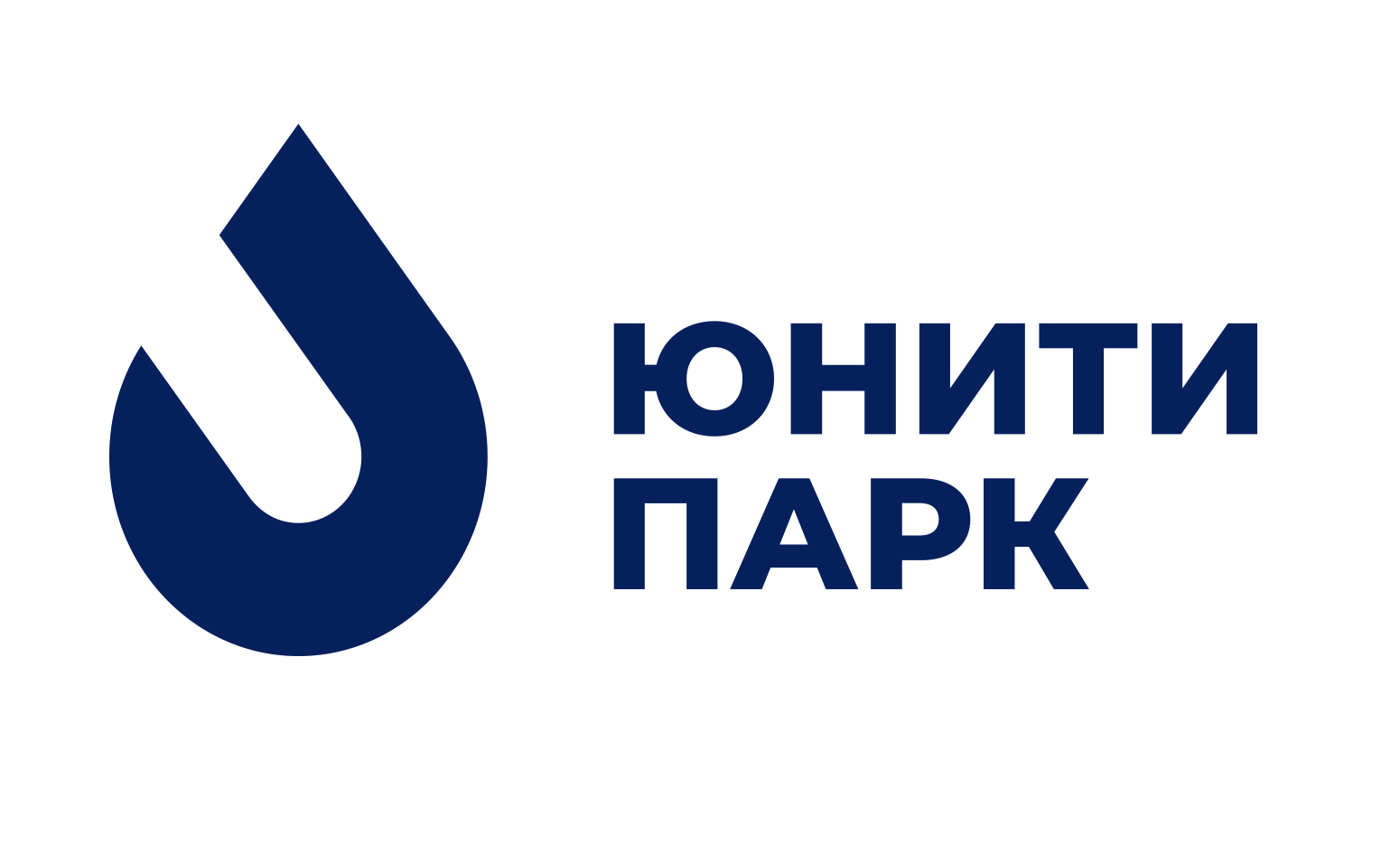 Организационное обеспечение деятельности ИНТЦ
СОПРОВОЖДЕНИЕ РЕАЛИЗАЦИИ СТРАТЕГИИ РАЗВИТИЯ ИНТЦ ЮНИТИ ПАРК
ИНКОРПОРАЦИЯ ЯКОРНЫХ АКАДЕМИЧЕСКИХ И ИНДУСТРИАЛЬНЫХ ПАРТНЕРОВ
АККУМУЛЯЦИЯ АКАДЕМИЧЕСКОГО И НАУЧНОГО ПОТЕНЦИАЛА ЮГРЫ
Администрирование регионального проекта «Создание Технопарка в ИНТЦ ЮНИТИ ПАРК»
Модель единого образовательного пространства
Администрирование регионального проекта «Организация научной деятельности ИНТЦ ЮНИТИ ПАРК»
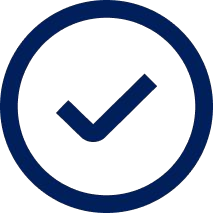 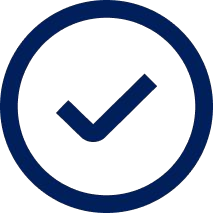 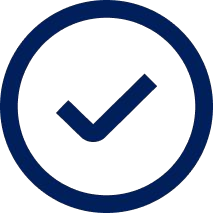 Мониторинг показателей стратегии, актуализация содержания стратегии
Пакет методических документов для резидентов
Разработка дорожных карт взаимодействия Фонда ИНТЦ ЮНИТИ ПАРК и университетов Югры
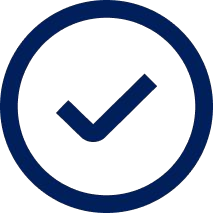 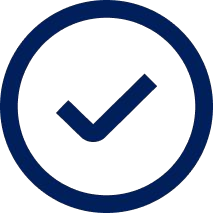 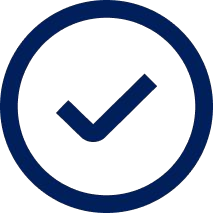 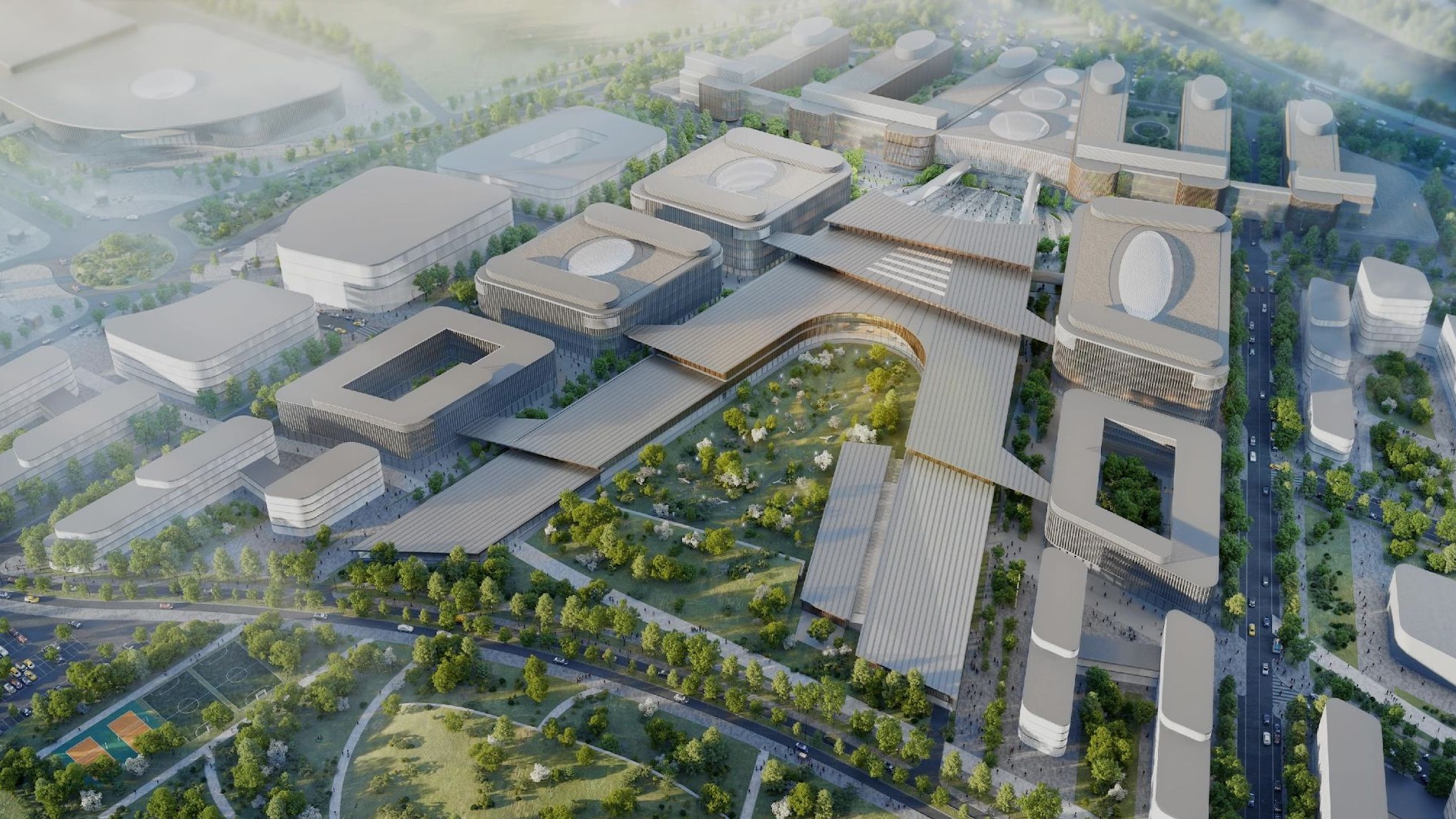 Задачи имиджевой политики ИНТЦ
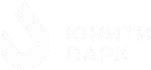 Привлечение внимания и поддержка со стороны лиц, принимающих решения
ПМЭФ – 2024,  Г. САНКТ-ПЕТЕРБУРГ
ИННОПРОМ-2024, Г. ЕКАТЕРИНБУРГ
ТЕХНОПРОМ – 2024, Г. НОВОСИБИРСК
ВЭФ – 2024, Г. ВЛАДИВОСТОК
ФОРУМ TNF – 2024, Г. ТЮМЕНЬ
ПРЕЗЕНТАЦИЯ ИНТЦ- 2024, Г. МОСКВА
МЕЖДУНАРОДНЫЙ ИТ-ФОРУМ С УЧАСТИЕМ СТРАН БРИКС И ШОС – 2024, Г. ХАНТЫ-МАНСИЙСК
1
Создание интереса к научно-технологическим достижениям
2
Обеспечение поддержки со стороны общественности и инвесторов
3
Создание позитивного образа интц в контексте технологического развития
4
Формирование образа интц как инновационного и ответственного участника глобального научного сообщества
5
Направления стратегического партнерства
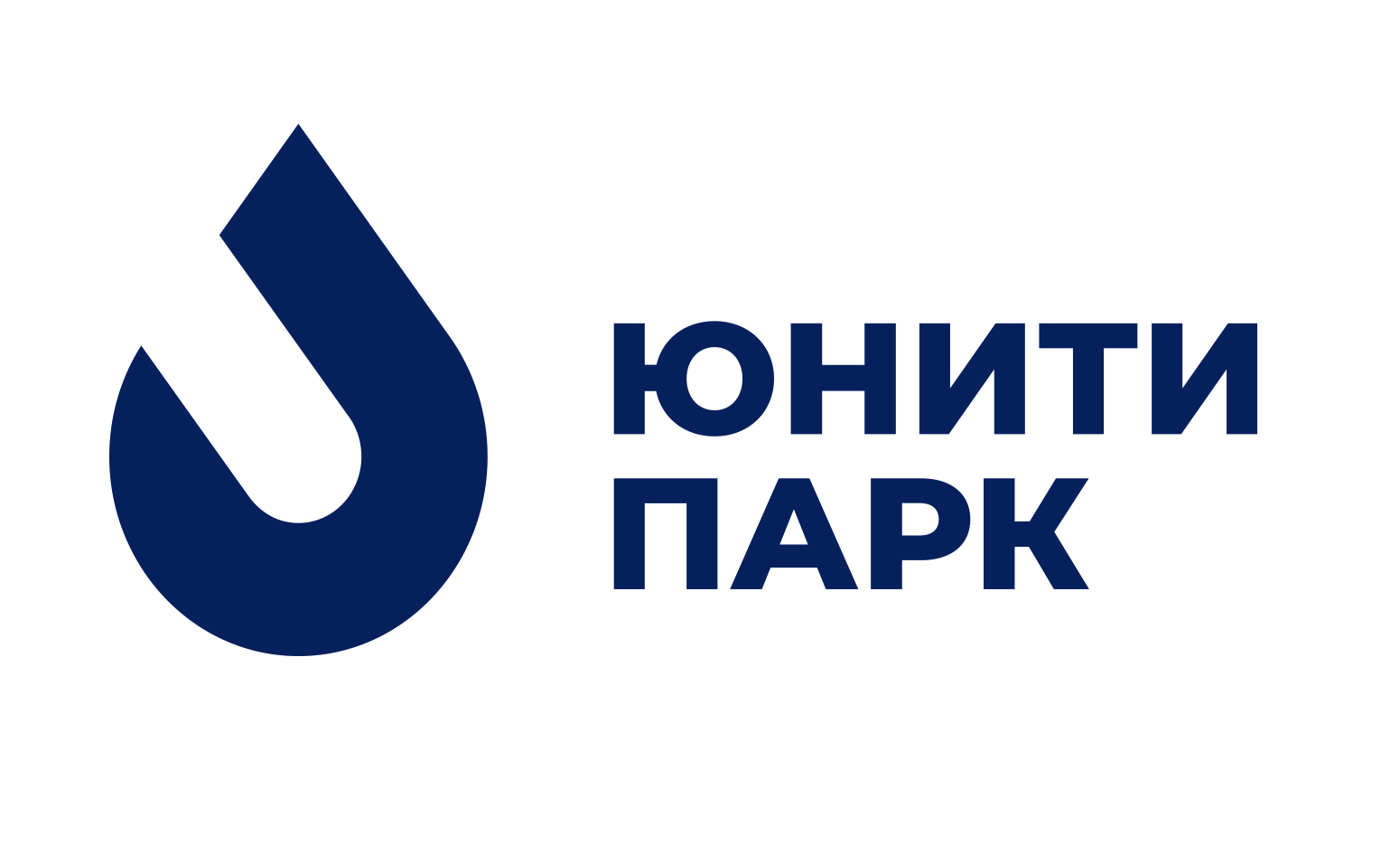 Здоровьесбережение и качество жизни населения
Разработка технологий энергетической безопасности
Передовыеинженерные технологии и новые материалы, адаптированные к условиям Севера и Арктики
Тихоокеанский государственный университет
Югорский научно-исследовательский институт информационных технологий
Сибирский государственный университет геосистем и технологий
ПИШ НовГУ имени Ярослава Мудрого
Институт им. А.П. Карпинского
Тихоокеанский государственный университет
Сибирский государственный университет геосистем и технологий
Ханты-Мансийская государственная медицинская академия
АНО НОЦ «МореАгроБиоТех»
ПИШ НовГУ имени Ярослава Мудрого
Институт Мозга Человека им. Н.П. Бехтеревой РАН 
Ханты-Мансийская государственная медицинская академия
Сургутский государственный педагогический университет
АНО НОЦ «МореАгроБиоТех»
Наука
ООО «Акселератор Возможностей»
Национальная ассоциация трансфера технологий
Национальная ассоциация трансфера технологий
Фонд развития Югры
Ханты-Мансийское РО СоюзМаш
Ханты-Мансийское РО СоюзМаш
Национальная ассоциация трансфера технологий
Фонд развития Югры
Ассоциация школьного инженерного образования
Институты развития
ИНТЦ Парк атомных медицинских технологий
ИНТЦ Интеллектуальная электроника - Валдай
ИНТЦ Остров Русский
ИНТЦ Парк атомных медицинских технологий
ИНТЦ Интеллектуальная электроника - Валдай
ИНТЦ Остров Русский
ИНТЦ Парк атомных медицинских технологий
Другие ИНТЦ
ПАО «Сургутнефтегаз»
ПАО «Лукойл»
ООО «Арсенал+»
Потенциальные резиденты
АО «Биокад»
АО «Медскан»
ПАО «Сургутнефтегаз»
ПАО «Лукойл»
Стратегия инкорпорации якорных партнёров (на примере Биокад)
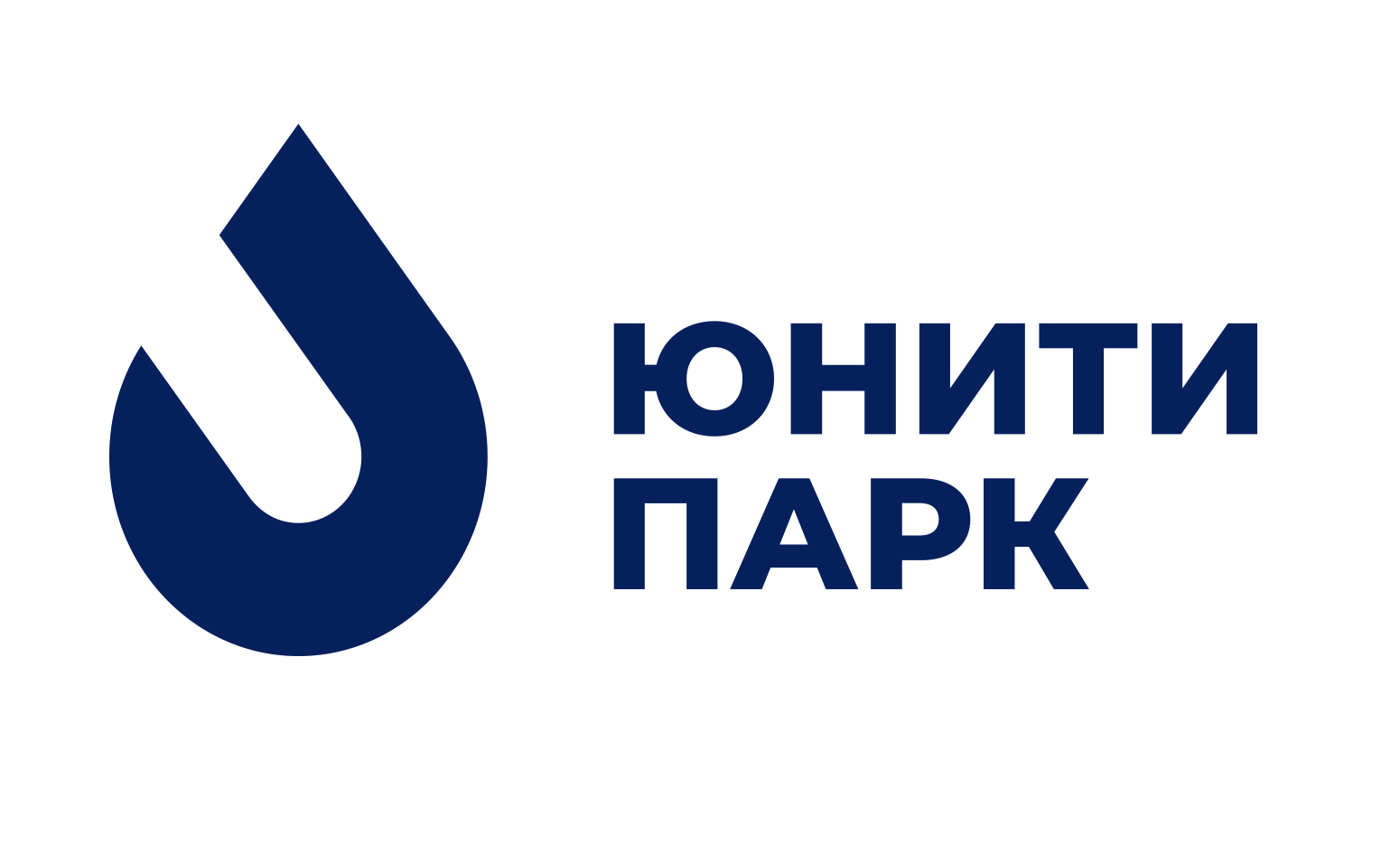 ИНТЦ
(здоровьесбережение)
ЦВБМТ
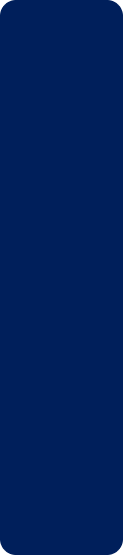 Социальный эффект для региона
Б
И
О
К
А
Д
Национальный проект «Здравоохранение»
Увеличение количества сохраненных жизней
Увеличение продолжительности жизни
Повышение удовлетворенности населения качеством медицинской помощи
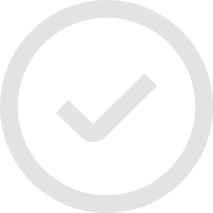 ХМГМА
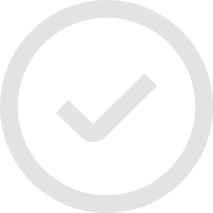 Индустриальный партнер
Передовая инженерная школа
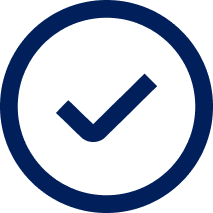 СурГу
Совместные научные исследования
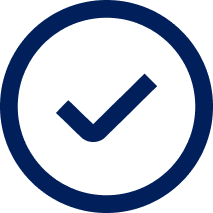 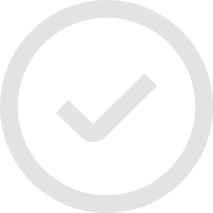 Университет ИНТЦ флагманские образовательные программы
Роль участия:
      резидент
      участник без федеральных льгот
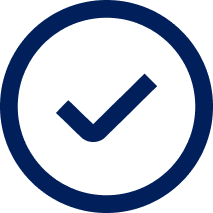 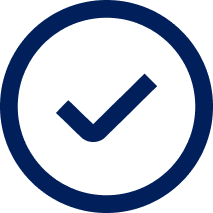 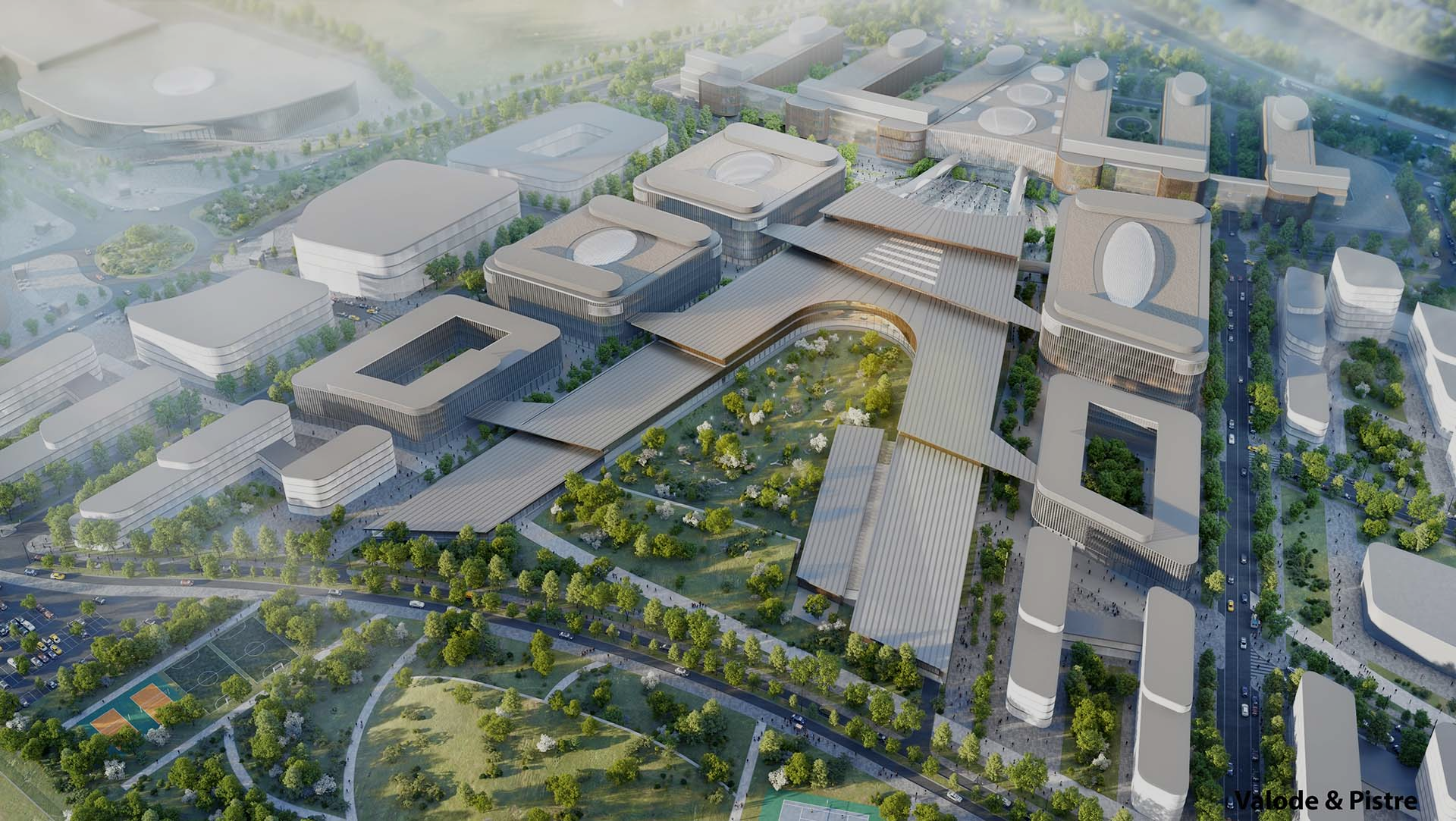 Сибирский инноватор (пакет лояльности резидента)
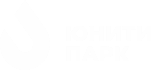 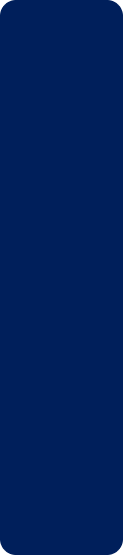 Федеральные меры
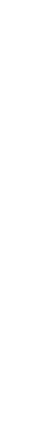 Региональные меры
консультационные
финансовые
образовательные
имущественные
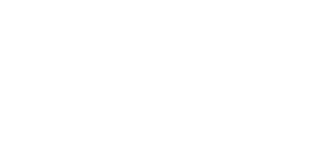 Уникальная
мотивационная
программа
Корпоративные меры
услуги банка
услуги связи
образовательные
медицинское обеспечение
Фонды
Институты развития
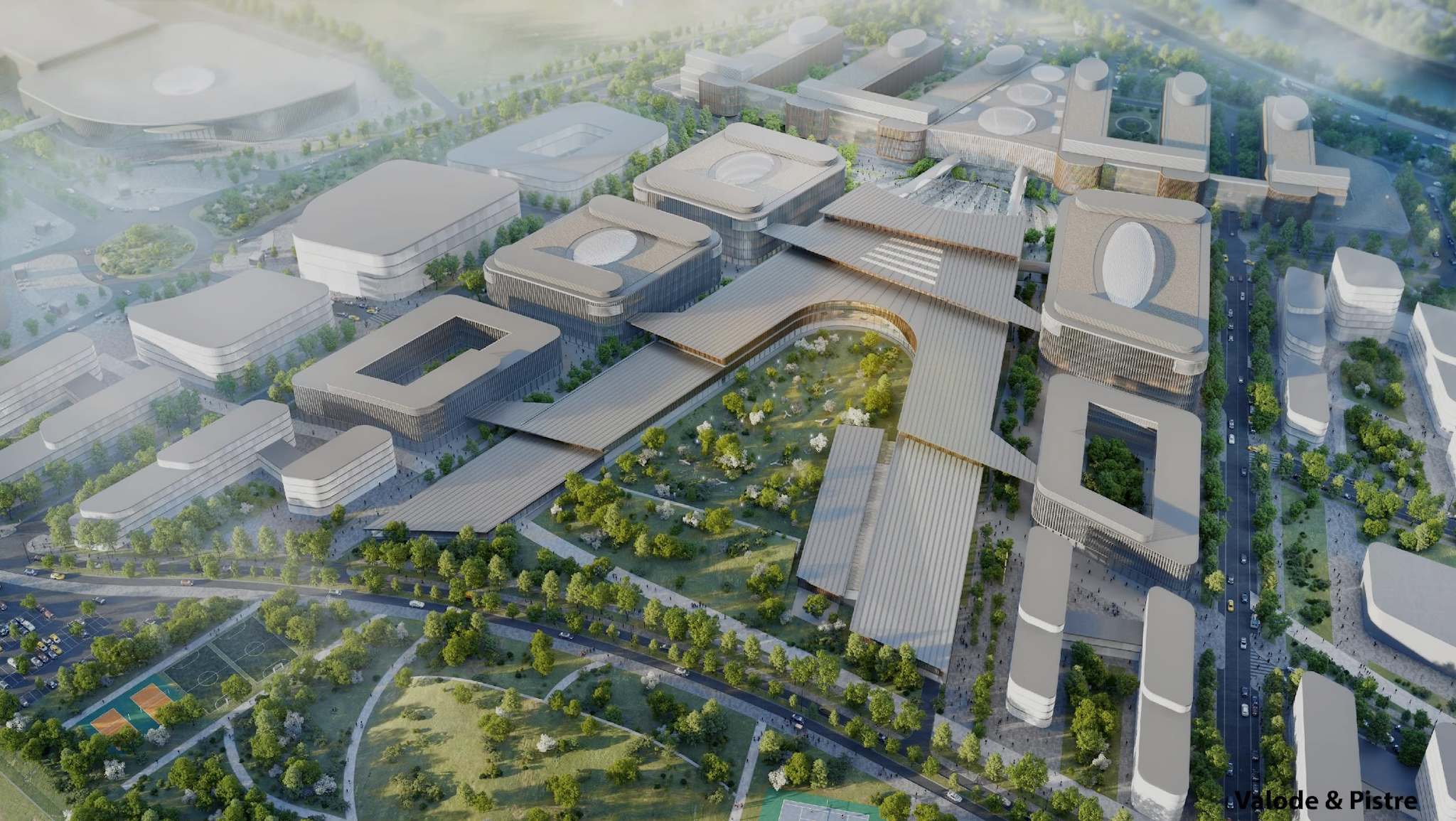 Интеллектуальное ядро ИНТЦ
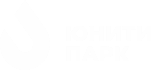 Портфель флагманских образовательных программ
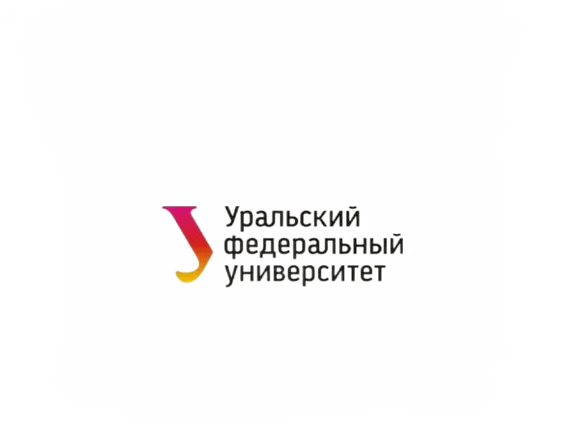 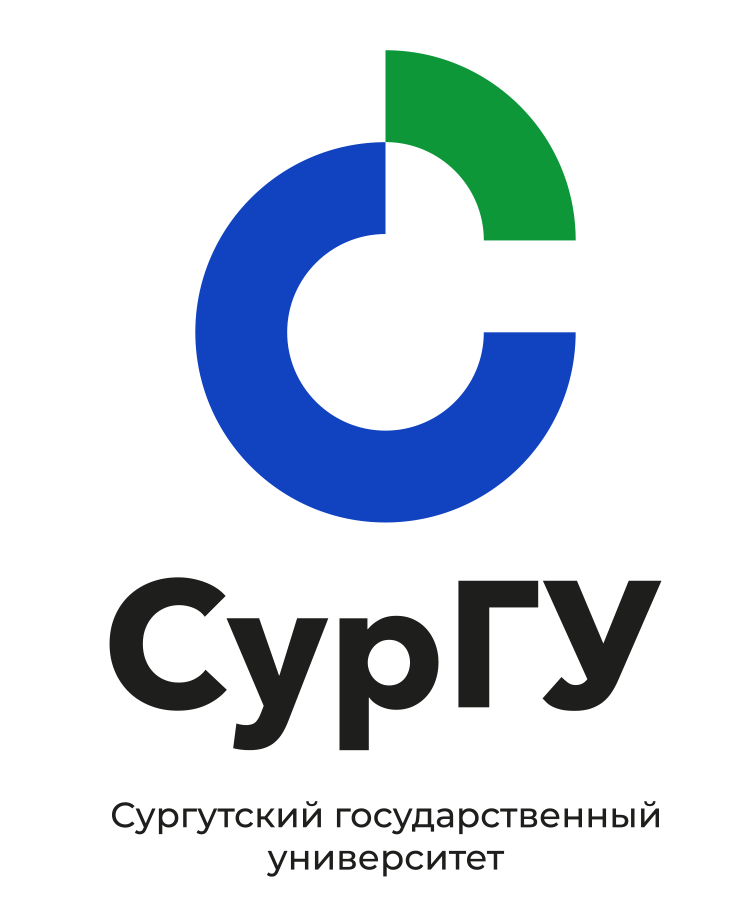 СурГУ
УрФУ
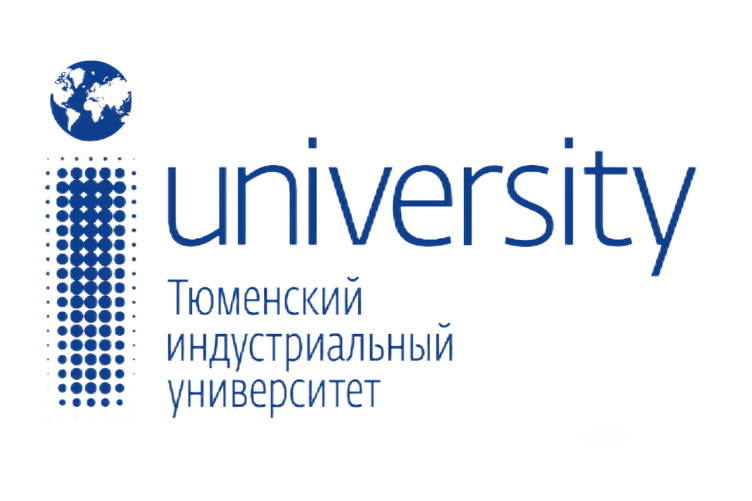 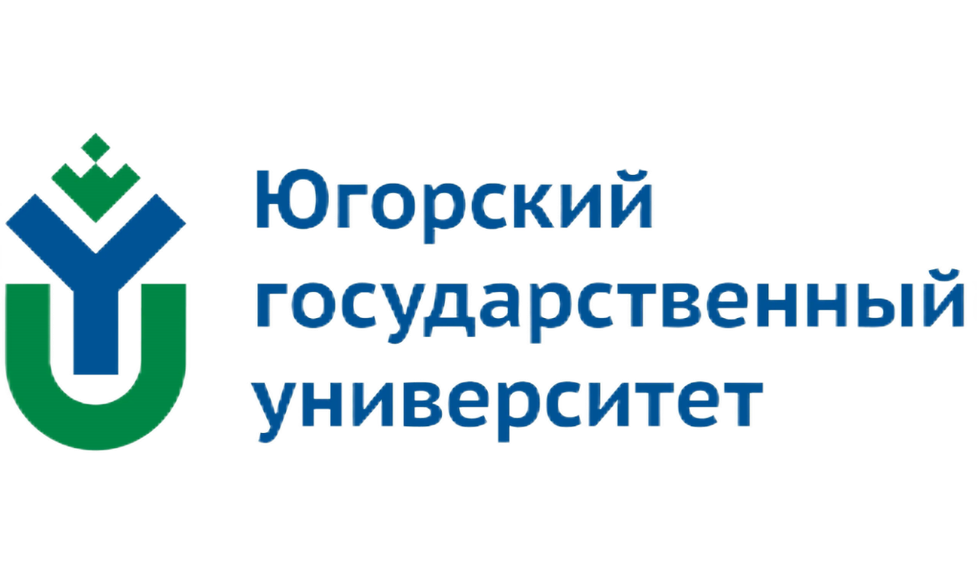 Университет ИНТЦ
ЮГУ
ТИУ
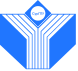 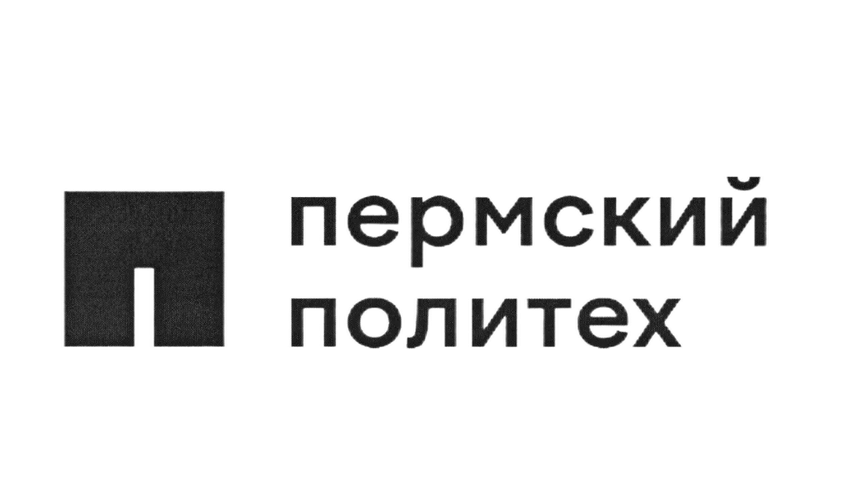 ПИШ 1
ПИШ 2
ПИШ 3
СурГПУ
ПНИПУ
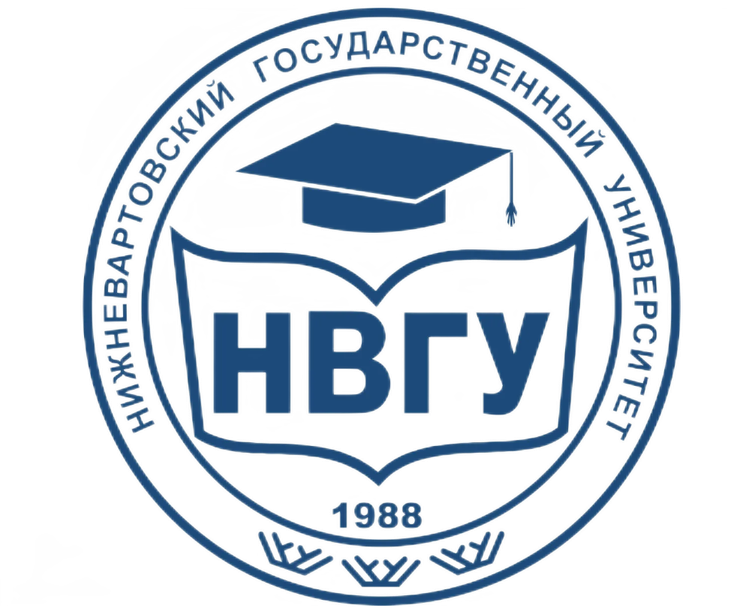 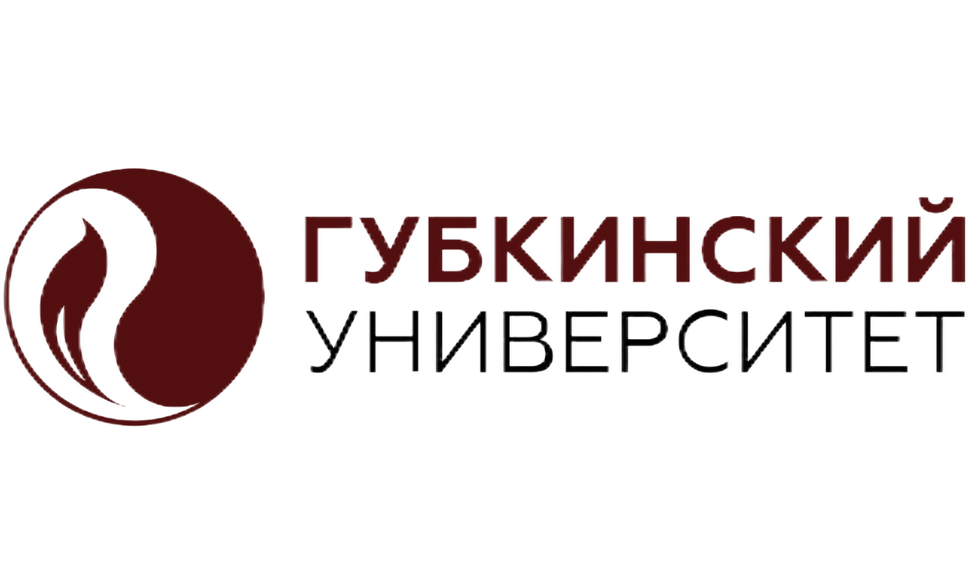 РГУНиГ
им. И.М. Губкина
Единый центр методологических подходов развития университетов
НВГУ
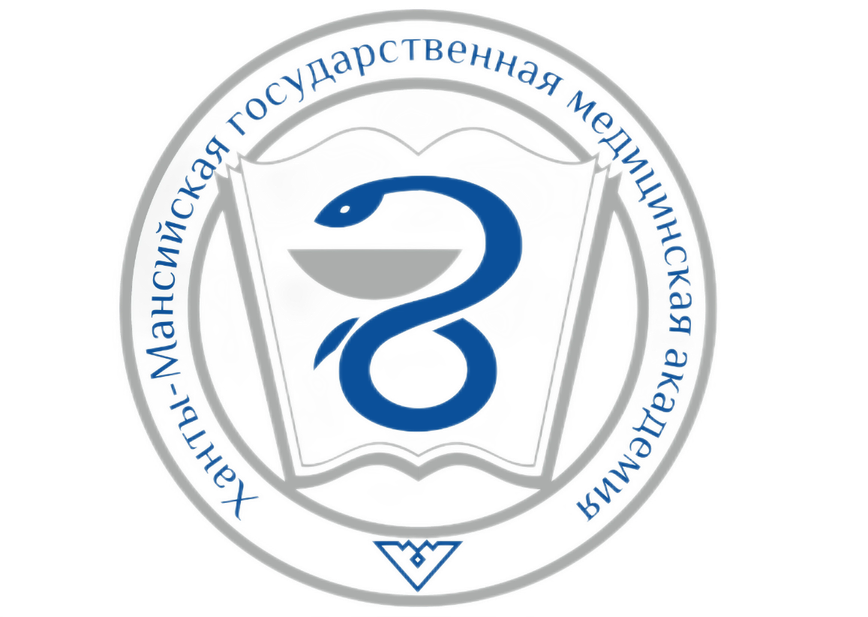 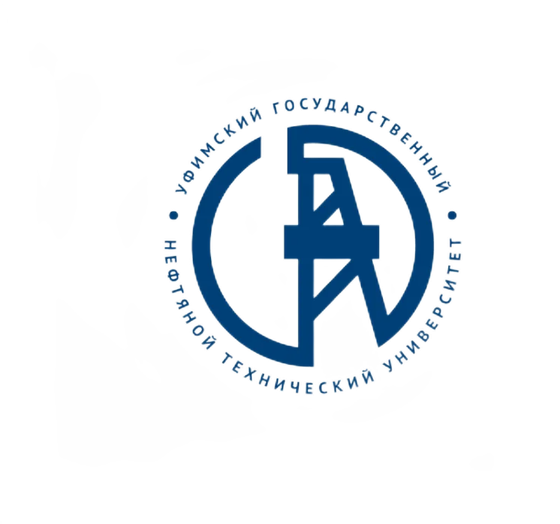 ХМГМА
УГНТУ
Якорные резиденты
Инновационный научно-технологический центр «ЮНИТИ ПАРК»
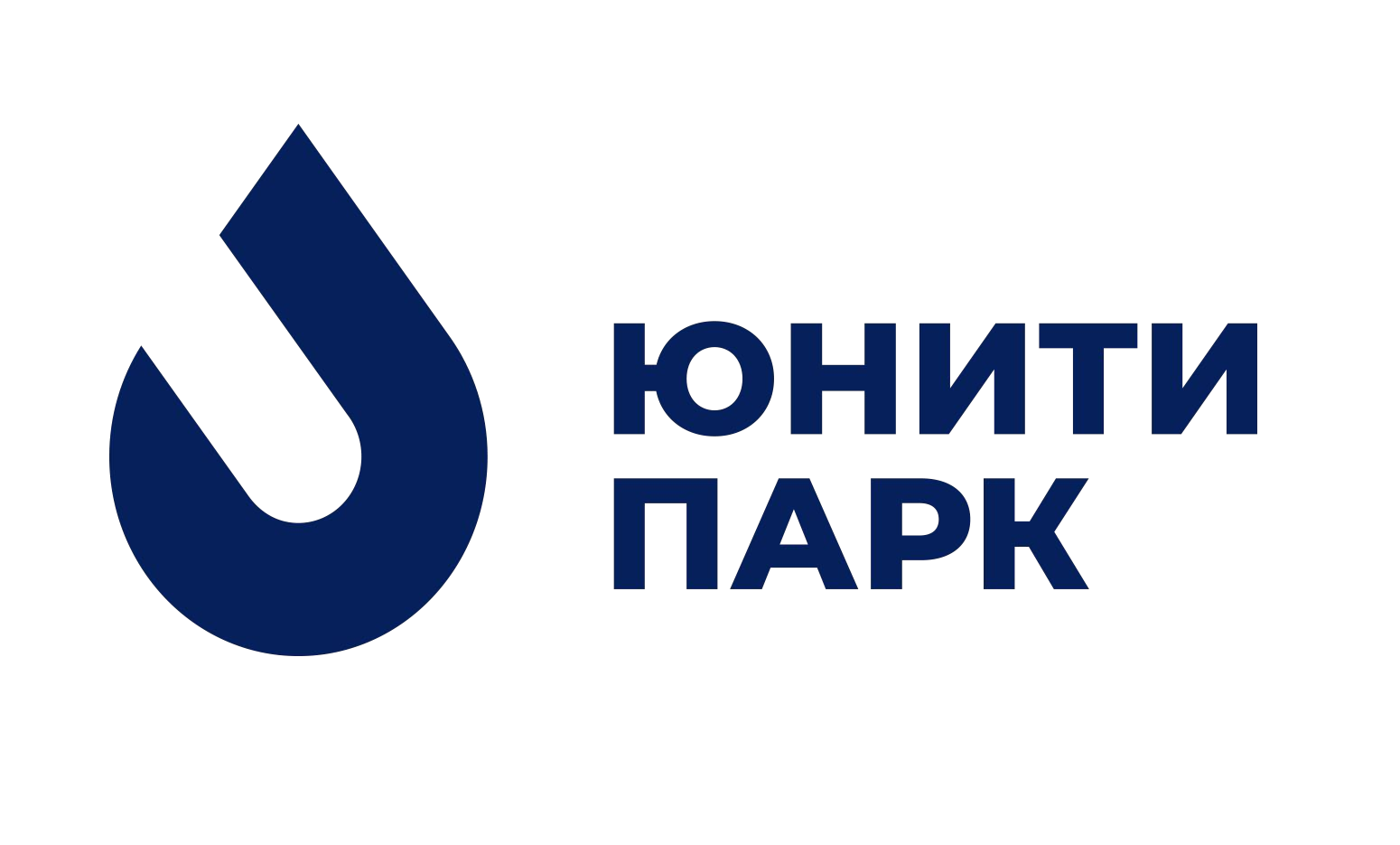 Ханты-Мансийский автономный округ – Югра, г. Сургут, Югорский тракт, пойма реки Оби
Площадь территории: 67,3 Га
GBA: 592 тыс. кв.м
Сроки реализации проекта: 2032 г.
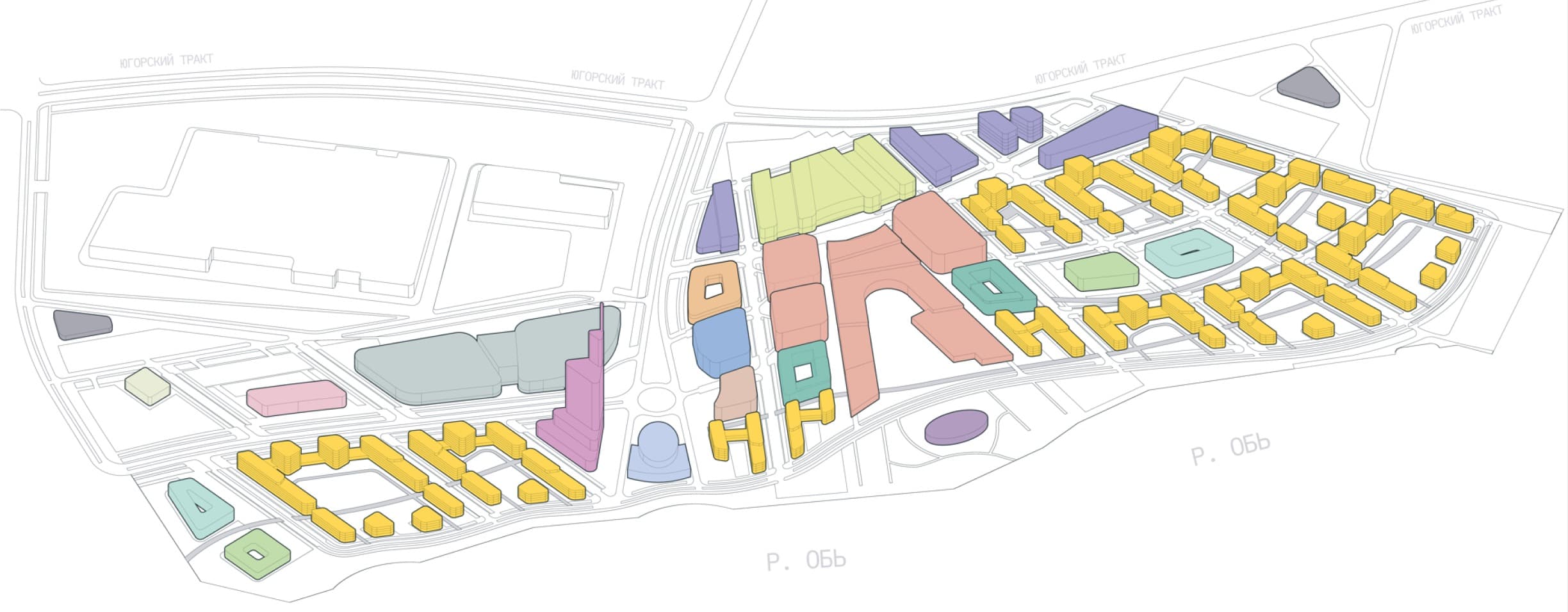 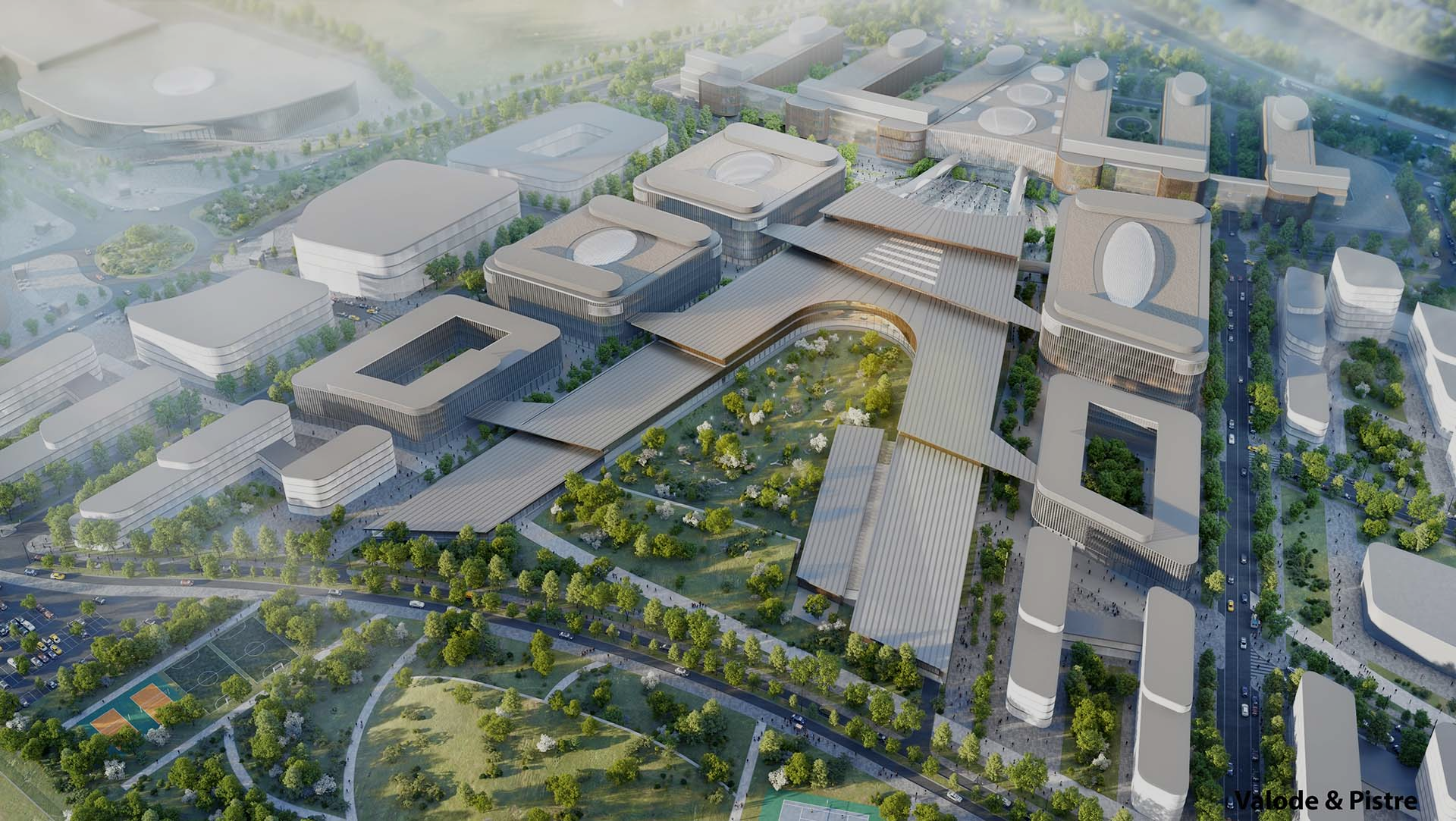 Этапы создания ИНТЦ
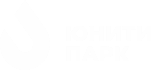 2023
2023
2023
2024
2024
2024
2025
2032
Создан ИНТЦ «ЮНИТИ ПАРК» постановление Правительства РФ от 02.08.2023 №1255
Создан ИНТЦ «ЮНИТИ ПАРК» постановление Правительства РФ от 02.08.2023 №1255
Введена в эксплуатацию часть инженерной инфраструктуры  ИНТЦ
Начато строительство ЦВБМТ
Зарегистрирован первый резидент ИНТЦ
Разработана проектная документация основной инфраструктуры ИНТЦ
Разработана проектная документация основной инфраструктуры ИНТЦ
Утверждена стратегия развития ИНТЦ «ЮНИТИ ПАРК»
Запуск виртуального ИНТЦ «ЮНИТИ ПАРК»; Проектирование и начало строительства объектов первой очереди; Формирование социальной и рекреационной инфраструктуры и сетевого партнерства
Ввод в эксплуатацию объектов ИНТЦ «ЮНИТИ ПАРК»
Бюджетные инвестиции
Центр высоких биомедицинских технологий
Состав объекта: лаборатории молекулярно-генетических методов исследования, клеточных, микрофлюидных технологий, масс-  спектрометрии, биоинформатики и банк биоматериалов (биобанк)
Характеристика объекта: 6 лабораторий, 200 высококвалифицированных специалистов
Цель: реализация научно-исследовательских и образовательных проектов, а также для осуществления фундаментальных и прикладных  исследований в области формирования сектора персонифицированной медицины, основанной на передовых биомедицинских технологиях
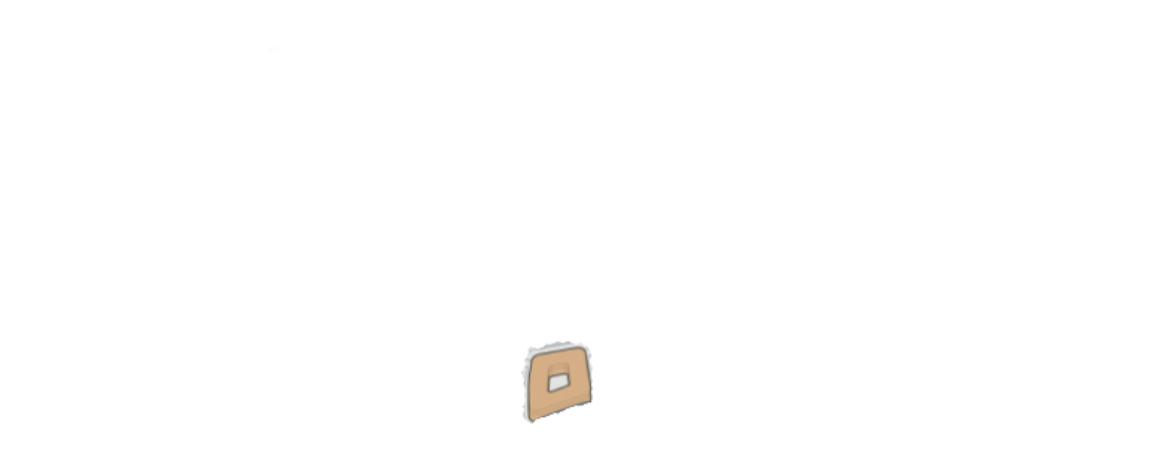 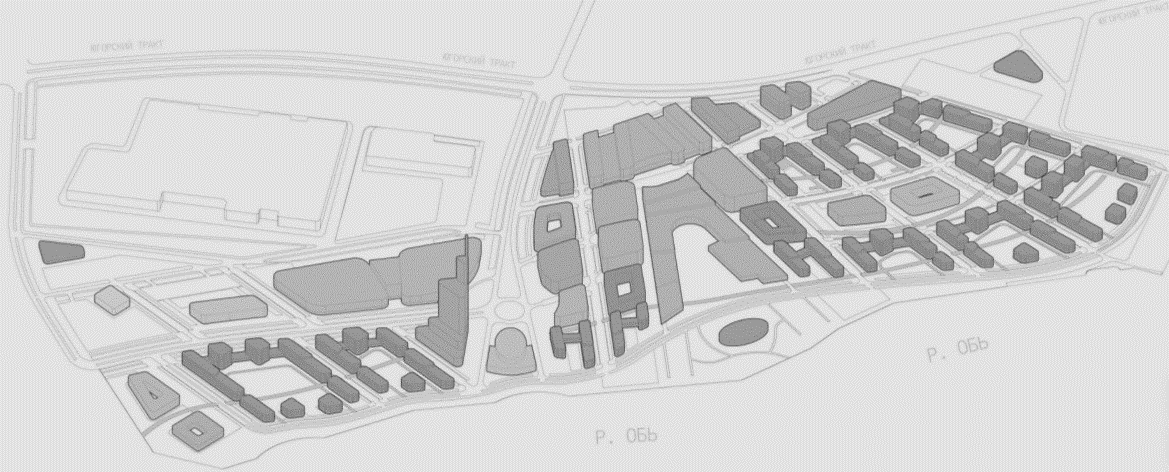 Заказчик: Фонд научно-
технологического развития Югры

Инвестор: ООО «Швабе-Москва» 

Оператор: АНО «Биомед»  Мощность объекта: мощностью не
менее 3170 исследований в год

Общая площадь: 5298 кв.м  Строительная готовность
монолитного каркаса
Объекта:  82%
Срок реализации: 2023-2025 гг
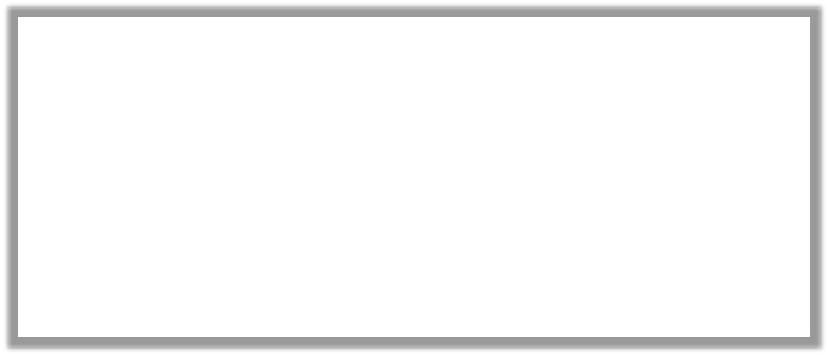 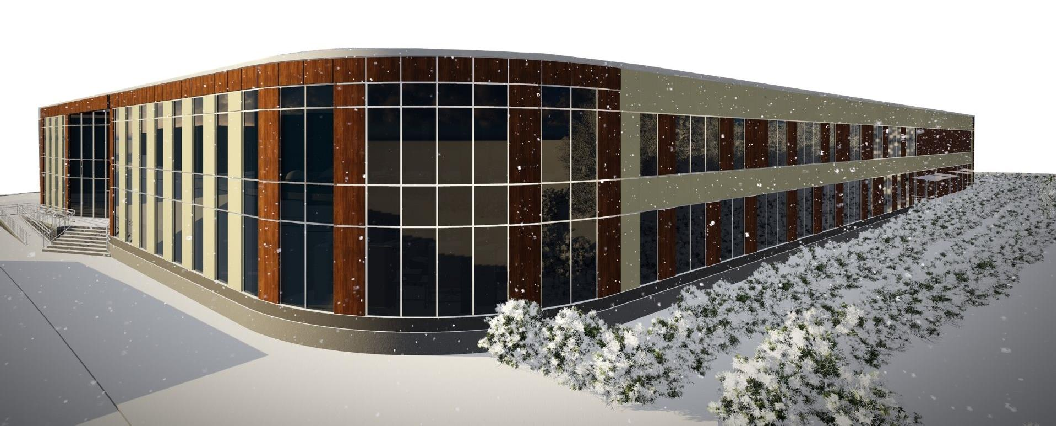 Заказчик: Фонд научно-
технологического развития Югры
Инвестор: ООО «Швабе-Москва»  Оператор: АНО «Биомед»  Мощность объекта: мощностью не
менее 3170 исследований в год  Общая площадь: 5298 кв.м  Строительная готовность
монолитного каркаса объекта:  82%
Срок реализации: 2023-2025 гг
20
Научный центр в д.Шапша
Цель: разработка совокупности технологий, обеспечивающих возможность мониторинга различных типов загрязнения окружающей среды и  нарушений ее нормального функционирования, вызванных деятельностью человека, а также технологий, управления углеродным балансом,  обеспечивающих возможность нейтрализации указанных воздействий, восстановления нормальных экологических процессов, минимизации данного воздействия в будущем
Инициатор проекта: Югорский государственный  университет

Состав объекта:
Научно-образовательный комплекс - 1 600 кв.м
Детский карбоновый полигон - 570 кв.м.
Полевая площадка - 1 889 кв.м.
Сити-ферма – 500 кв.м.
Экспериментально климатическая установка - 750 кв.м.
Общежитие 1080 кв.м.

Строительство объекта: УК «ЮНИТИ ПАРК» (конкурс  ПИР+СМР)

Сроки создания: 2024 - 2026 гг

Планируемые контрольные точки:
Согласование ТЗ до 15.09.24
Заключение договора ПИР до 31.12.24
СМР до 01.10.26
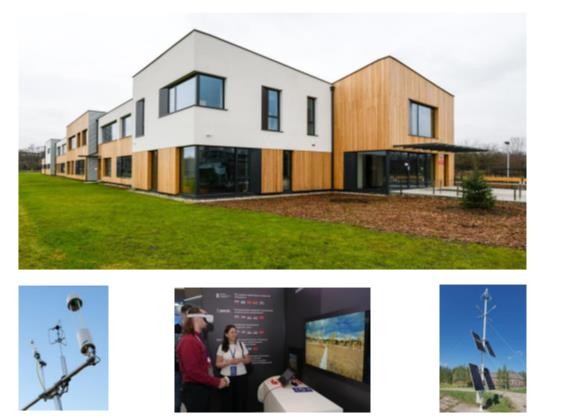 21
Бюджетные инвестиции
Университетский кампус
Состав объекта: университетский корпус, студенческие общежития, физкультурно-оздоровительный комплекс
Цель: реализация образовательной деятельности по магистерским программам, программам ординатуры и аспирантуры, программам МВА  и дополнительного образования.
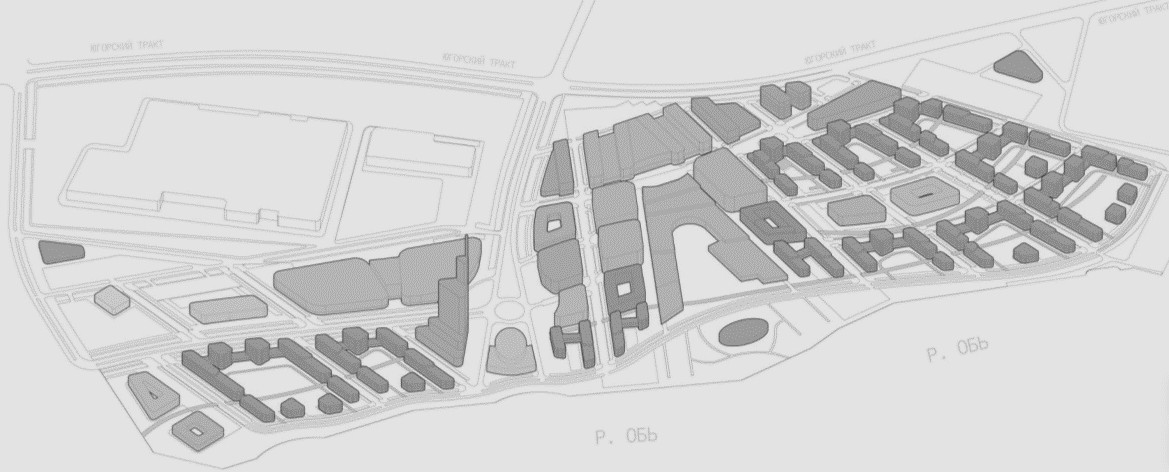 Площадь: университетский корпус -  42 500 кв.м, общежития - 23400
кв.м. , физкультурно-оздоровительный комплекс - 7000  кв.м.,

Мощность объекта - 2000 студентов  (ежегодно), 400 - 500
преподавателей, 150 - 190 научных
сотрудников

Разработка ПСД объектов: ООО
«Самолет-Регионы» (соглашение о  
реализации масштабного  инвестиционного проекта)

Строительство объекта: УК
«ЮНИТИ ПАРК» (конкурс СМР)
Сроки реализации – 2024 – 2028 гг

Планируемые контрольные точки:
Утверждение ТЗ до 30.09.24
Получение ПД до 4 кв. 2025
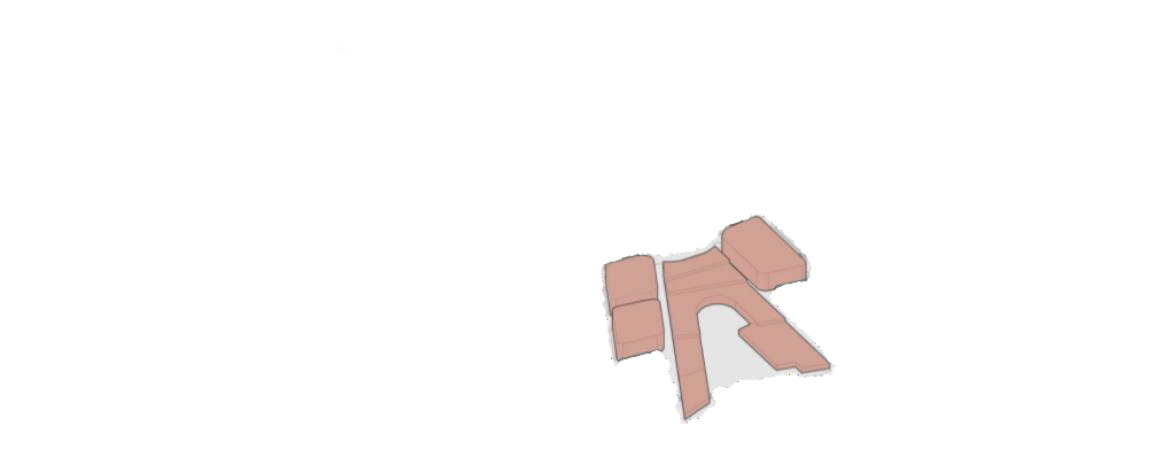 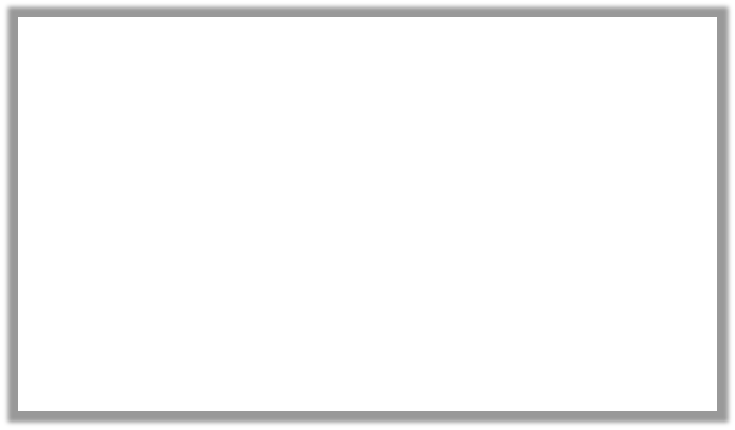 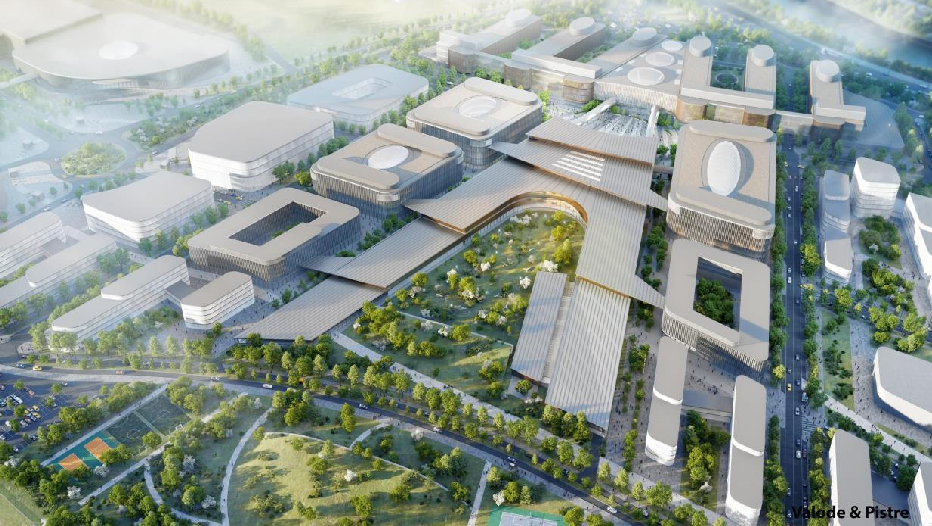 22
Центр развития талантов детей и молодежи
Цель: формирование экосистемы выявления, развития и дальнейшей	профессиональной поддержки детей и молодежи,	проявивших  выдающиеся способности в области естественнонаучных дисциплин, искусств, спорта, добившихся успеха в техническом творчестве
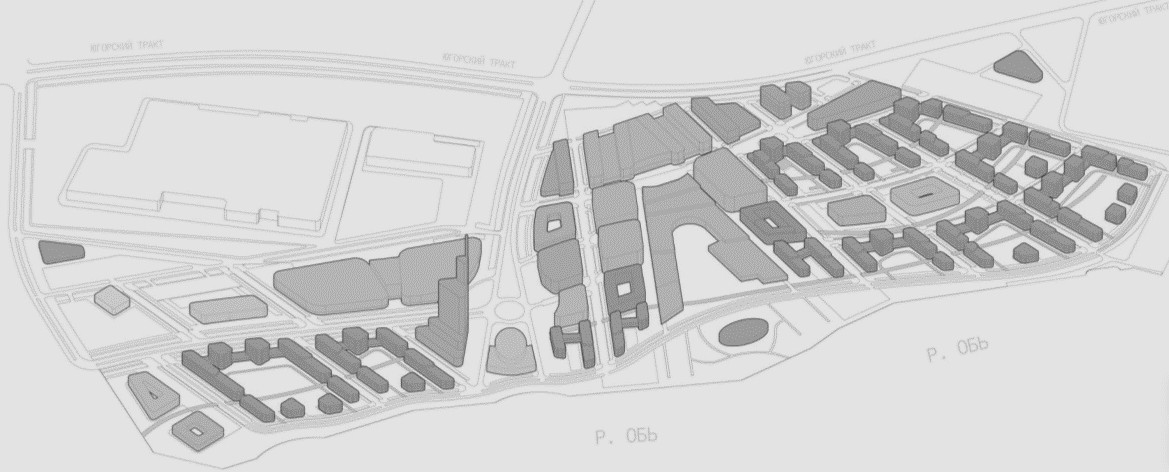 Инициатор проекта:
Депобразования и науки Югры

Общая площадь объекта до 9000  кв.м.

Сроки создания: 
2026 – 2028 гг
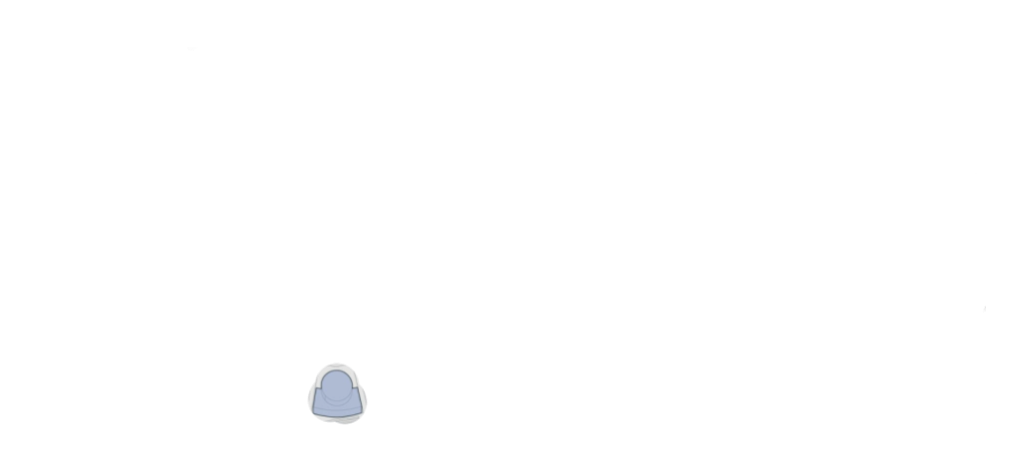 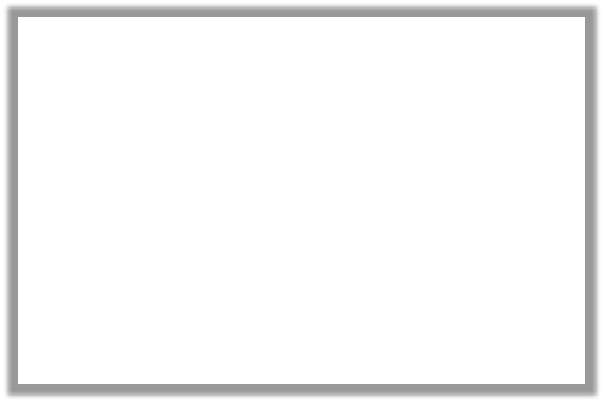 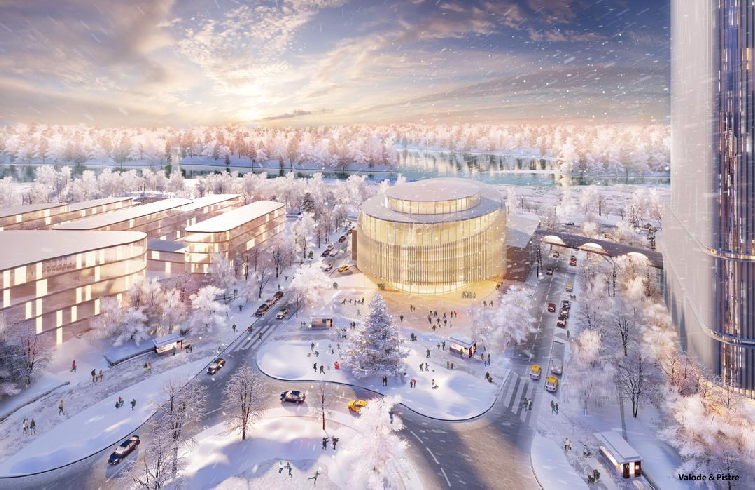 23
Технопарк
Цель: повышение инновационного потенциала региона,	развитие	малых и средних инновационных	предприятий, коммерциализация  изобретений, наукоемких технологий и продвижение их на российский рынок
В составе  предусмотрено размещение следующих объектов:
Площадь научных и производственных лабораторий по направлениям деятельности ИНТЦ «ЮНИТИ ПАРК» 
Научно-производственный центр беспилотных авиационных систем (БАС)
Центр коллективного пользования для размещения опытного и мелкосерийного производства, реверс-инжиниринга, макетирования и прототипирования
Офисные помещения
Заказчик/Оператор: УК «ЮНИТИ  ПАРК»

Общая площадь - 27 800 кв.м  

Срок реализации - 2024-2027 гг

Планируемые контрольные точки:
Утверждение ТЗ до 15.09.24
Торги ПИР+СМР до 30.09.24
Заключение договора до 24.11.24
Получение ПСД до 10.07.24
СМР до 01.10.2027
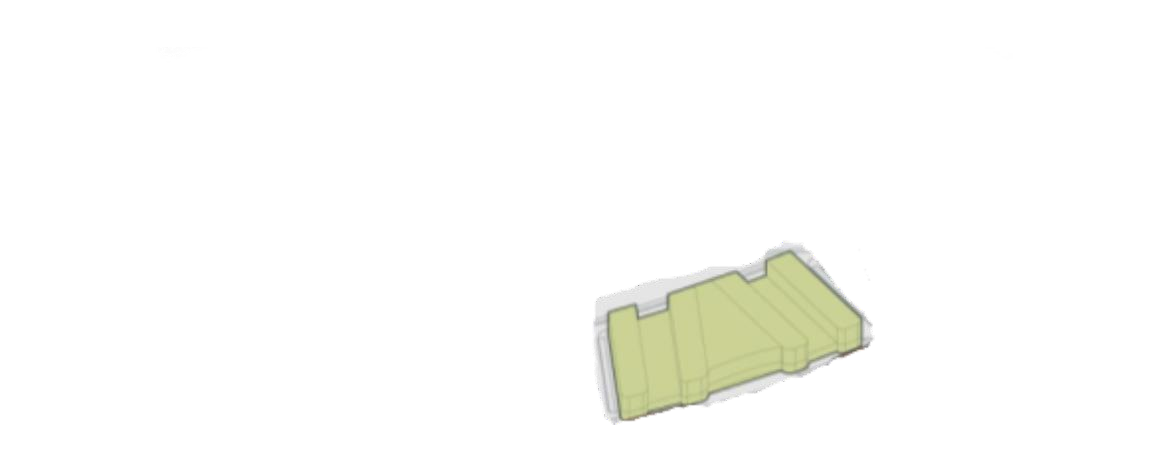 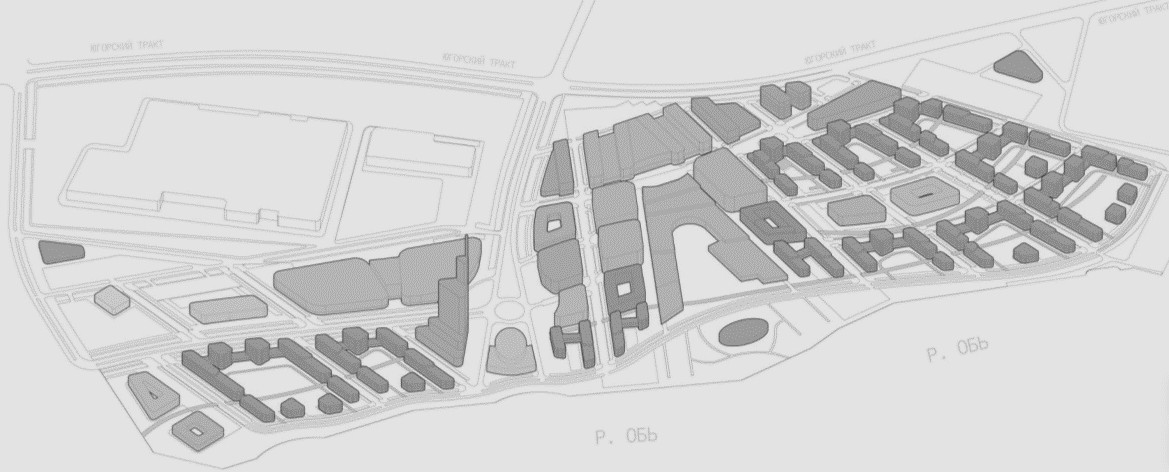 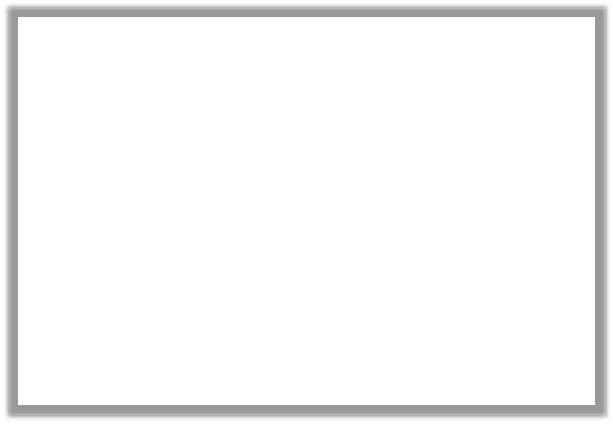 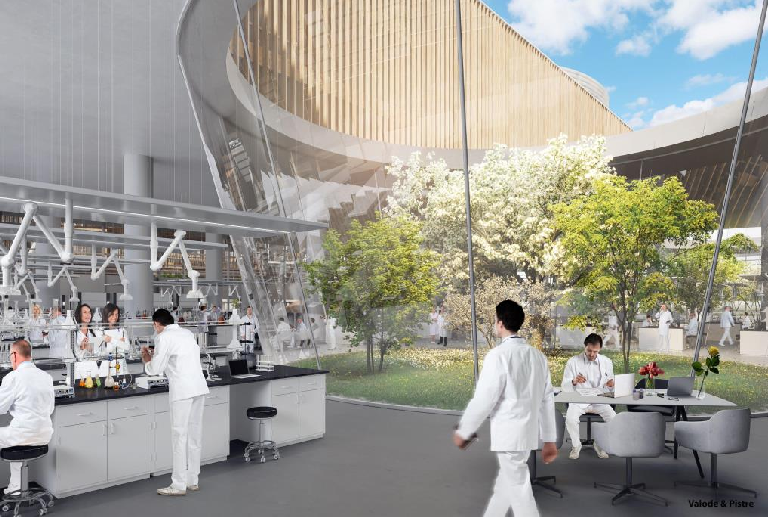 24
Термальный комплекс
Состав объекта: Термальный комплекс, Гостиничный комплекс, Открытые бассейны
Цель: обеспечение научно-педагогических	работников и	сотрудников ИНТЦ «ЮНИТИ ПАРК» и их семей, жителей автономного округа  туристической инфраструктурой в шаговой доступности
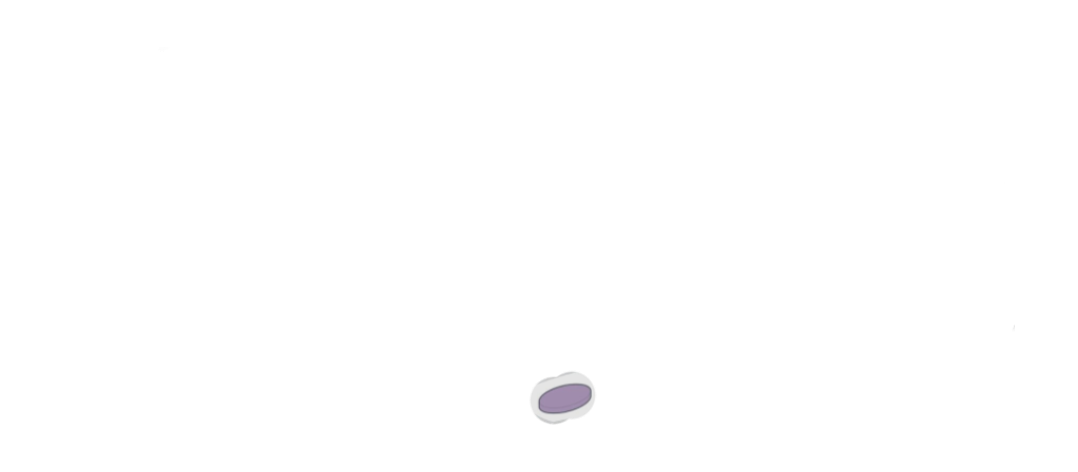 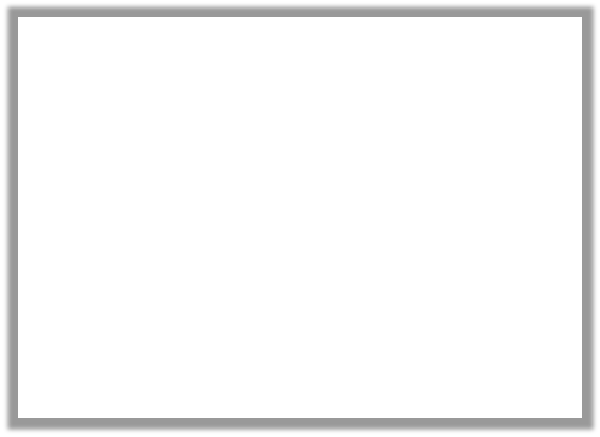 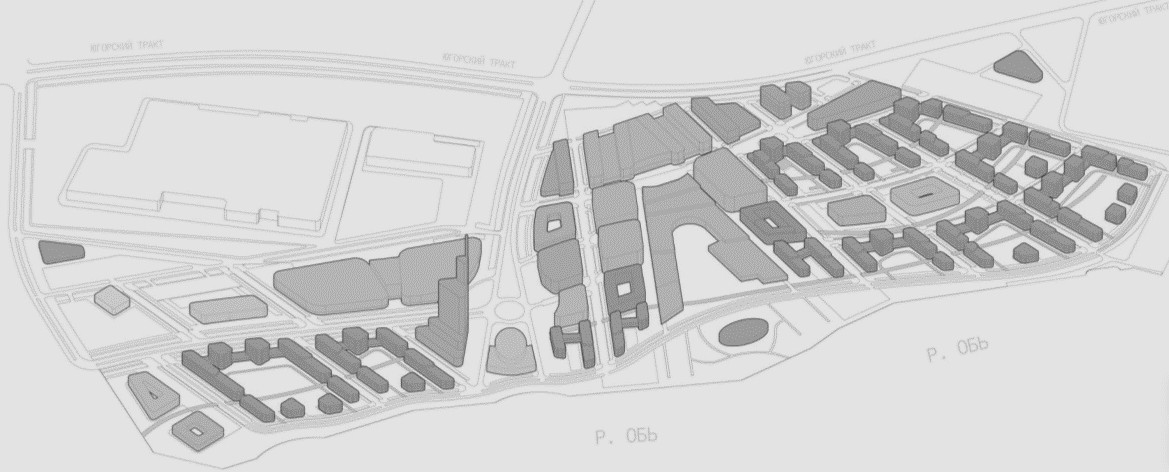 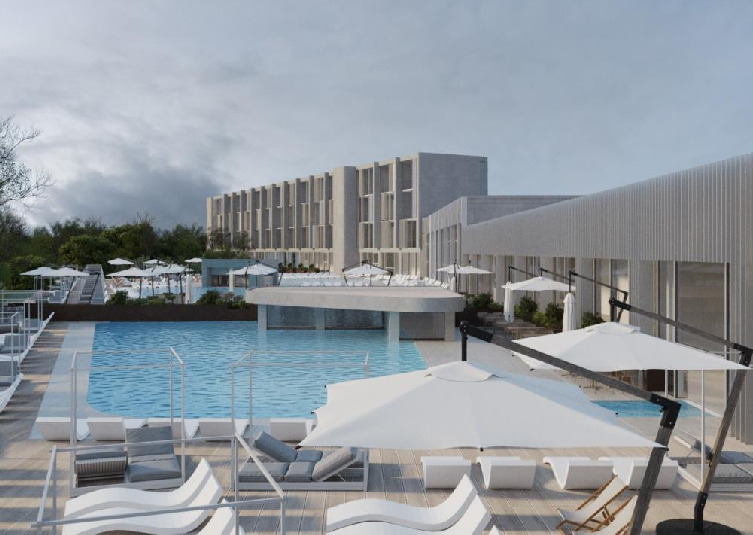 Инициатор проекта: частный
инвестор (соглашение о реализации  масштабного инвестиционного  проекта)

Общая площадь объектов: до 7000 кв.м.

Сроки создания 2024 - 2026 гг
25
Гостиница
Цель: размещение посетителей ИНТЦ «ЮНИТИ ПАРК», участников и гостей выставок, форумов и конгрессов, проходящих на территории  КВЦ и ИНТЦ «ЮНИТИ ПАРК»
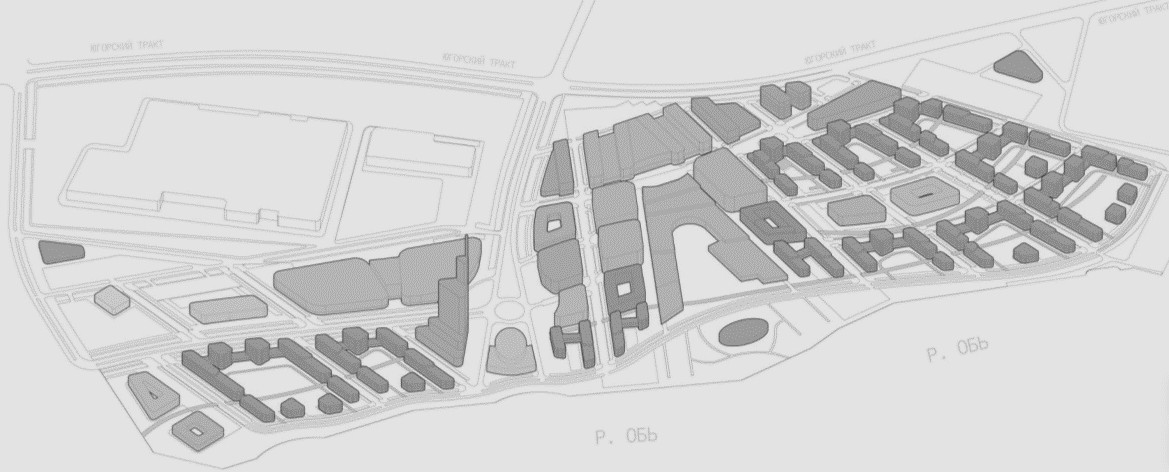 Инициатор проекта: частный  инвестор

Мощность объекта: 200 номеров 

Площадь: 11 300 кв.м

Сроки создания: 2026 – 2028 гг
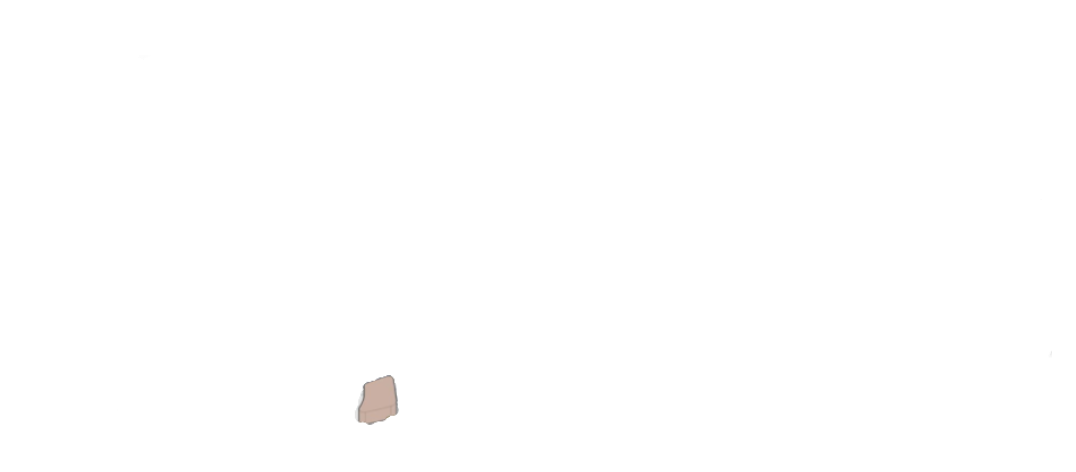 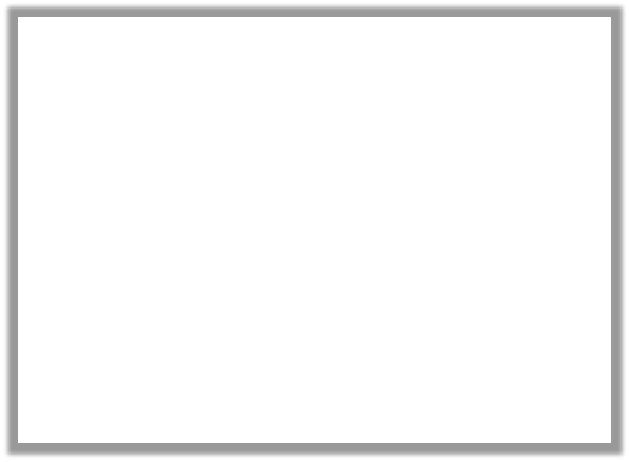 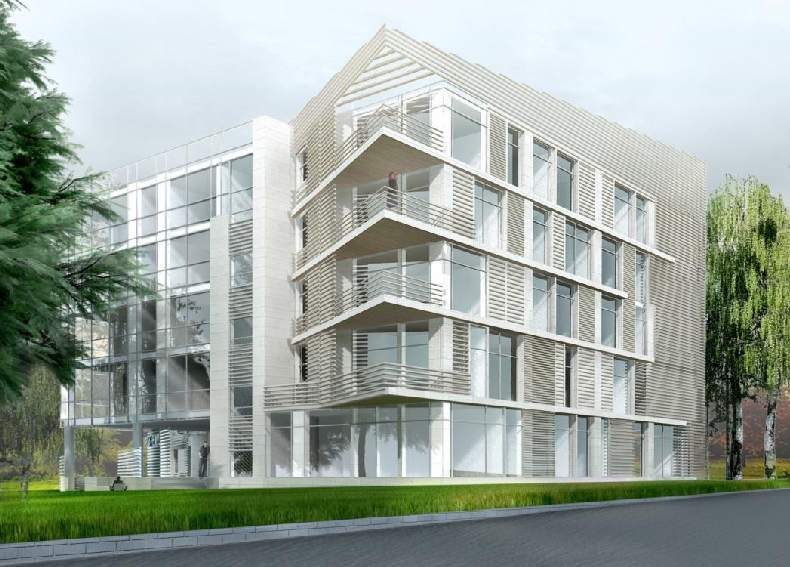 26
Многофункциональный центр, офисные помещения ИНТЦ «ЮНИТИ ПАРК»
Цель: размещение офисов, ритейла и различных сервисов на территории ИНТЦ «ЮНИТИ ПАРКА»
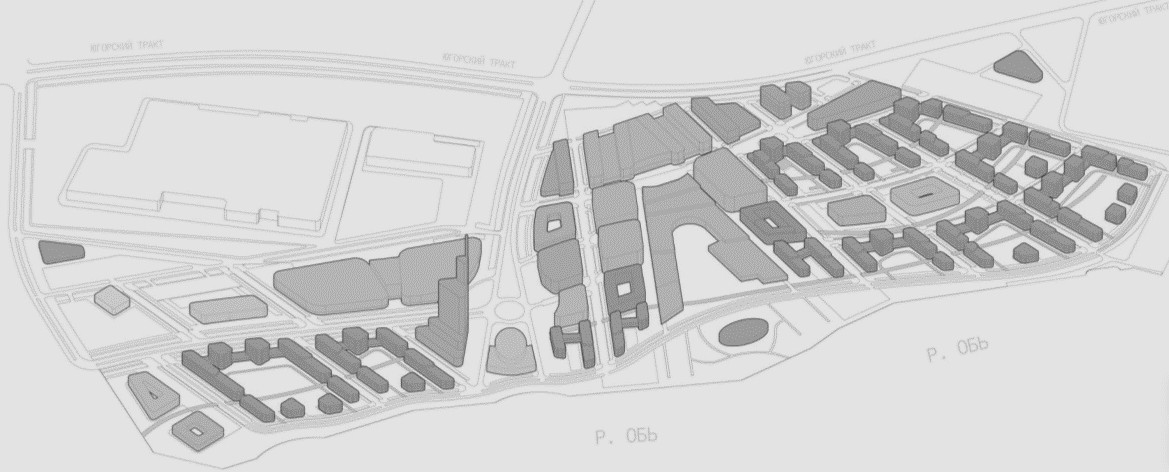 Куратор: Афанасьев С.А.

Инициатор проекта: частный  инвестор

Мощность объекта: 61 500 кв.м, включая 5 объектов для  размещения размещения сервисных  компаний и резидентов ИНТЦ «ЮНИТИ ПАРК»

Сроки создания
2025 – 2028 гг
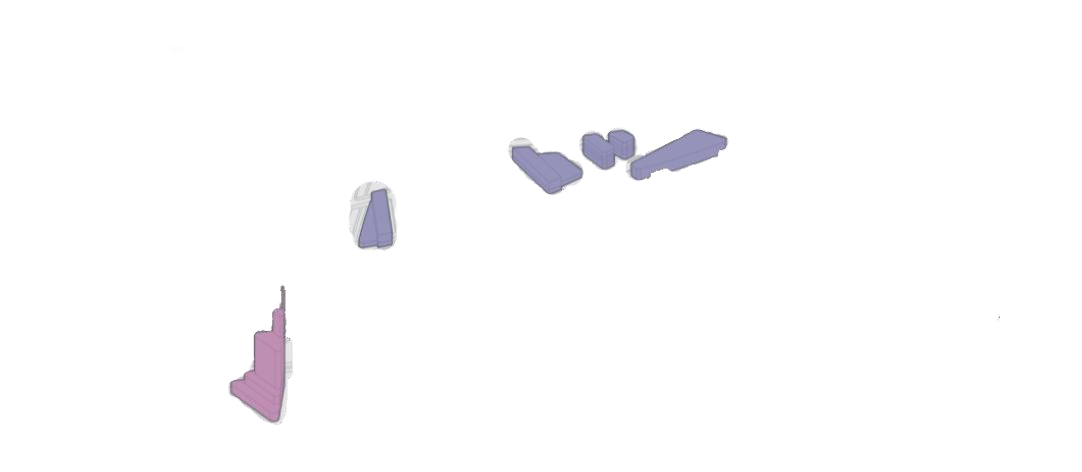 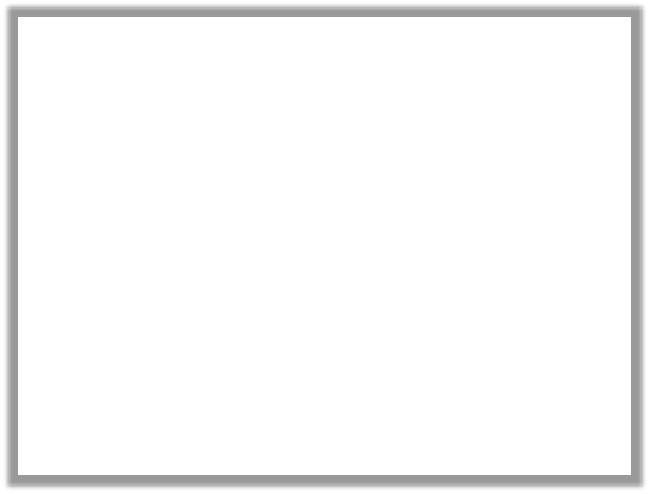 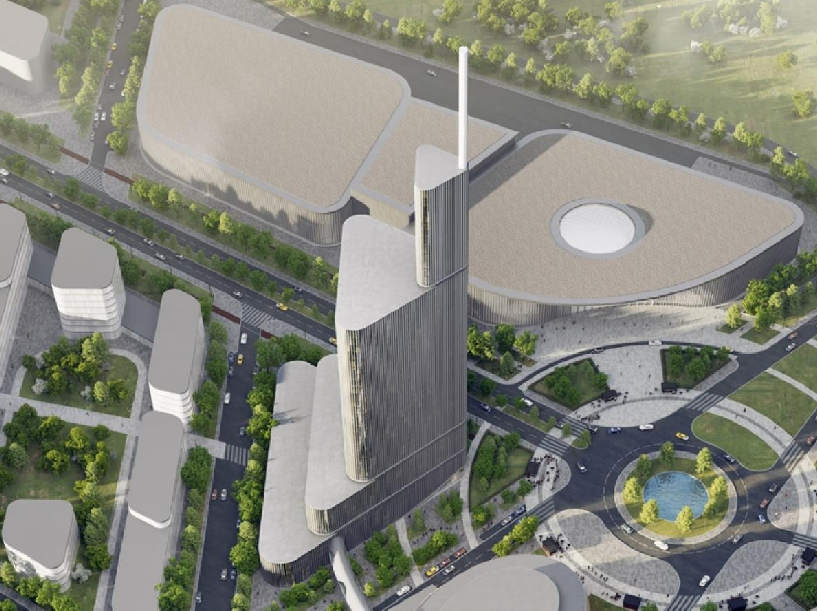 27
Конгрессно-выставочный центр
Цель: проведения конгрессов, выставок, съездов и других мероприятий для обмена опытом и привлечения деловой и научной активности в  ИНТЦ «ЮНИТИ ПАРК»
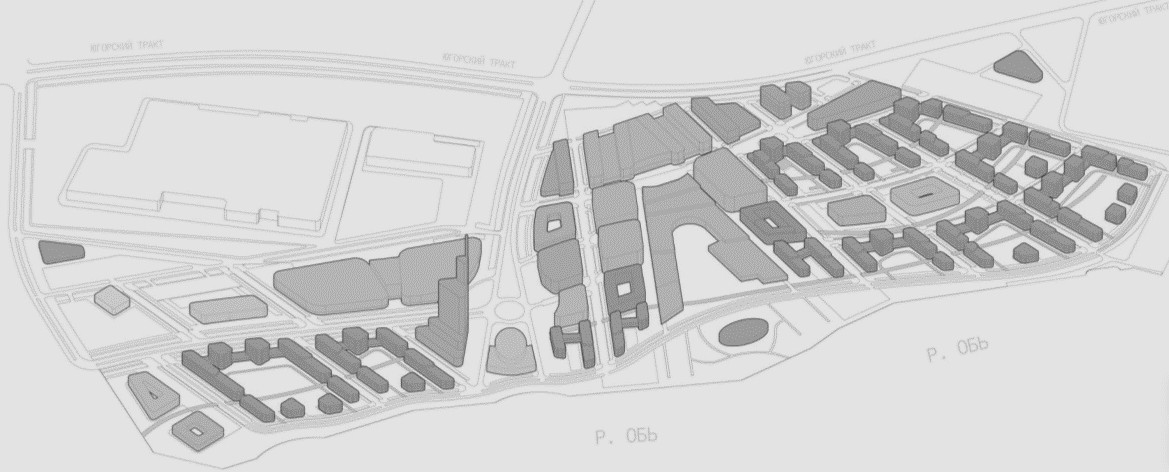 Инициатор проекта: частный  инвестор/УК «ЮНИТИ ПАРК»

Мощность объекта:
27 000 кв.м, включая конференц-центр с тремя  лекционными залами и многофункциональное
пространство – 9000 кв.м.  

Сроки создания
2026 – 2028 гг
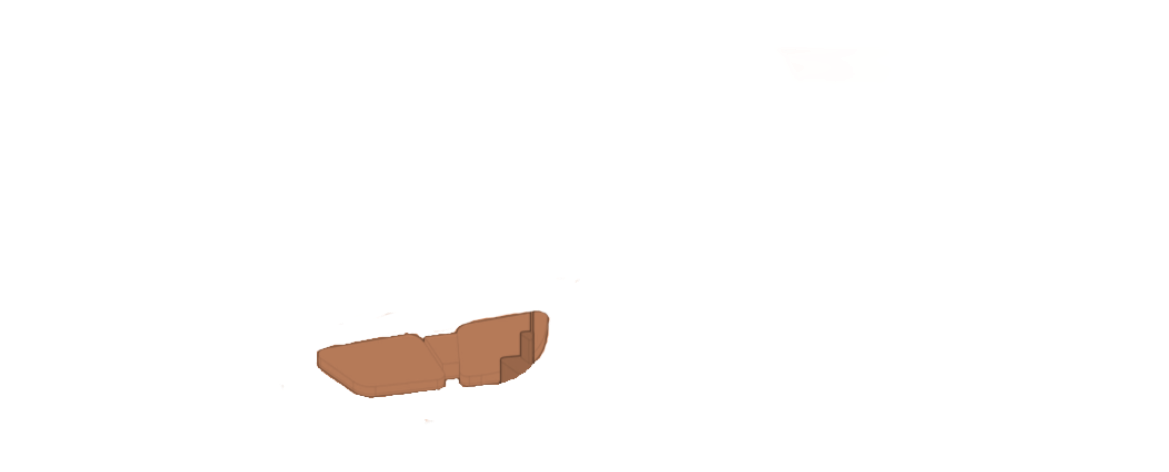 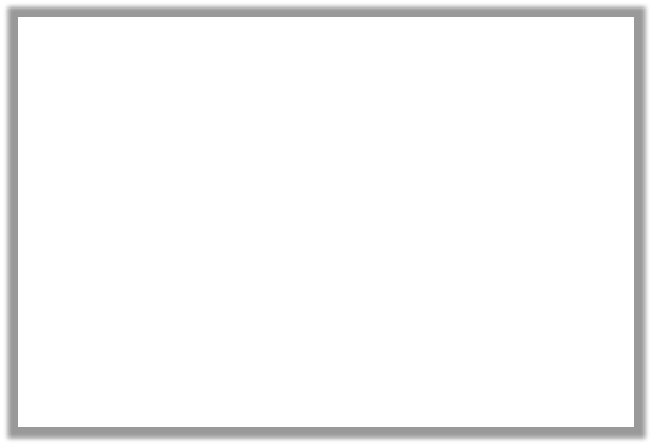 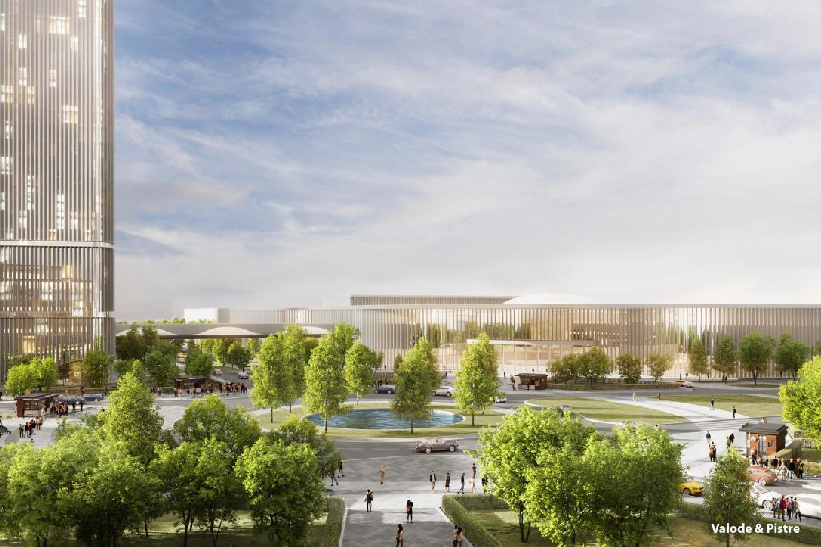 28
Создание инженерной инфраструктуры ИНТЦ «ЮНИТИ ПАРК»
Цель: обеспечение инженерной инфраструктурой территории ИНТЦ «ЮНИТИ ПАРК»
Состав объекта:
Введены в эксплуатацию в 2023 году:
Магистральный водовод для нужд Поймы-2», мощность 44,26 м3/час
«ЛОС, сети Пойма-2, Пойма-3, кв. П-1, кв. П-2, кв.П-8», кв. П-7,  мощность 3801 м3/сут;
«КНС, сети территории Пойма-2», мощность 300 м2/сутки;
Введение в эксплуатацию в 2024 году:
Магистральная дорога, мощность 6,2 км;
Участок набережной протоки Кривуля , мощность 1,5 км;
«Сети теплоснабжения, технологическое присоединение 4,2 км;
Сети водоснабжения, мощность 1185,3 м3/сутки;
Сети водоотведения, мощность 1185,3 м3/сутки;
Введение в эксплуатацию в 2025 году:
Внутриквартальные сети электроснабжения, мощность 22 351,33 кВтч;
Сети газоснабжения, мощность 68 МВт, технологическое  присоединение 1,8 км;
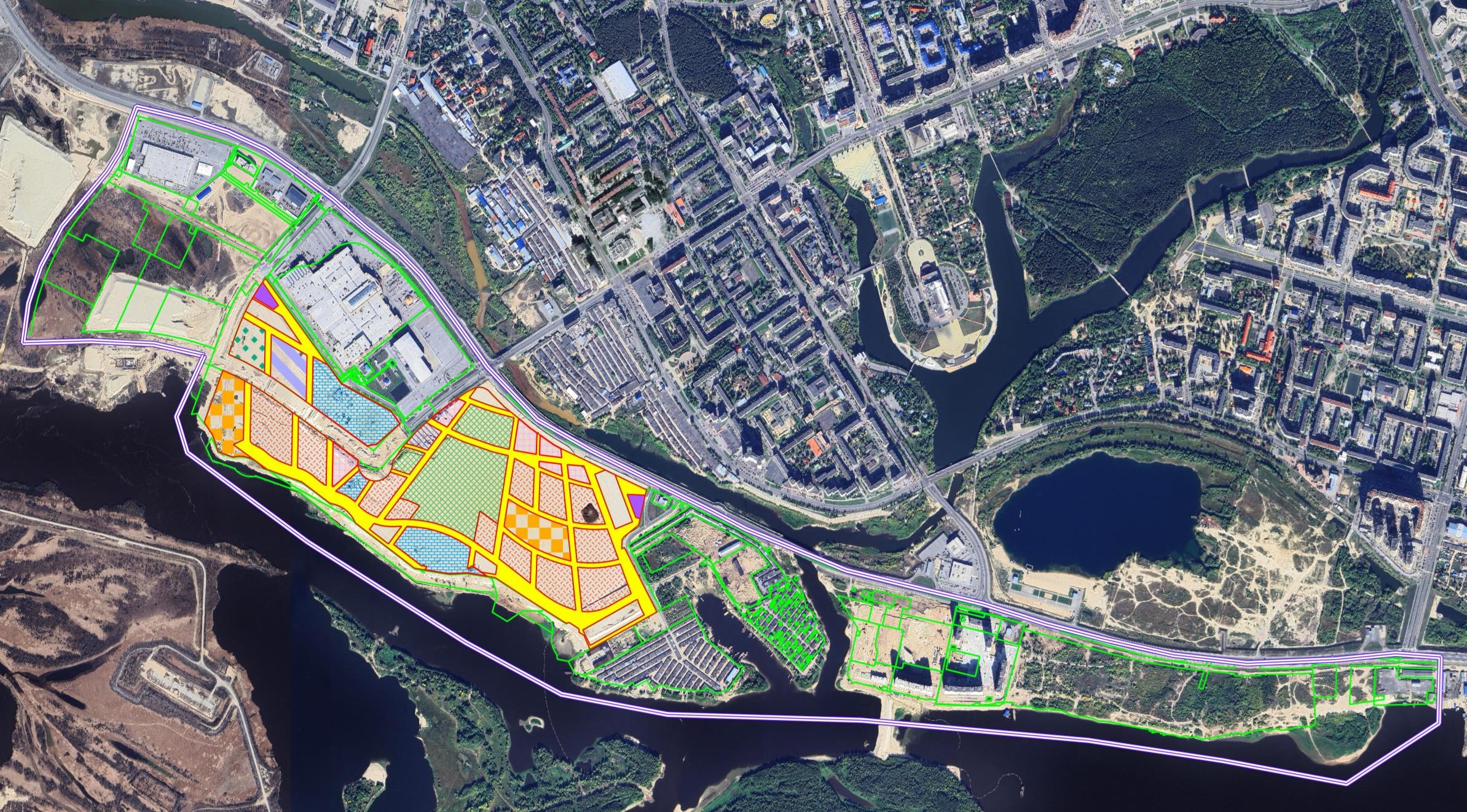 29
Инновационная школа, дошкольные образовательные учреждения
Цель: обеспечение	научно-педагогических работников и	сотрудников ИНТЦ «ЮНИТИ ПАРК» и их семей социальной инфраструктурой в шаговой доступности
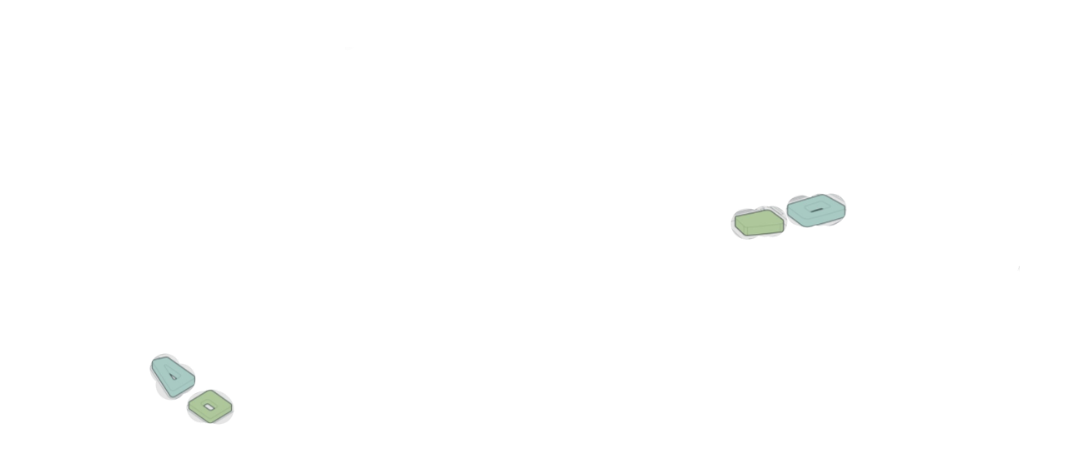 Инвестор: ООО «Самолет-  Регионы» (соглашение о  реализации масштабного  инвестиционного проекта)

Мощность объектов:
Дошкольный образовательный  объект емкостью на 300 мест.

Срок создания - 2030 г;
Встроенно-пристроенный
дошкольный образовательный  объект емкостью на 300 мест. 

Срок создания - 2028 г;
Общеобразовательный объект с  бассейном	мощностью на 900
мест. 
Срок создания - 2029 г.
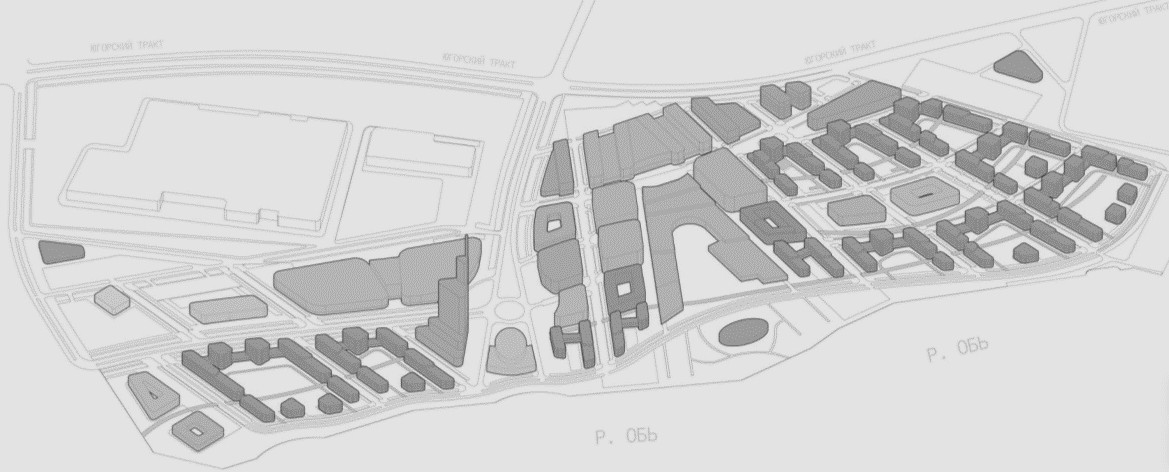 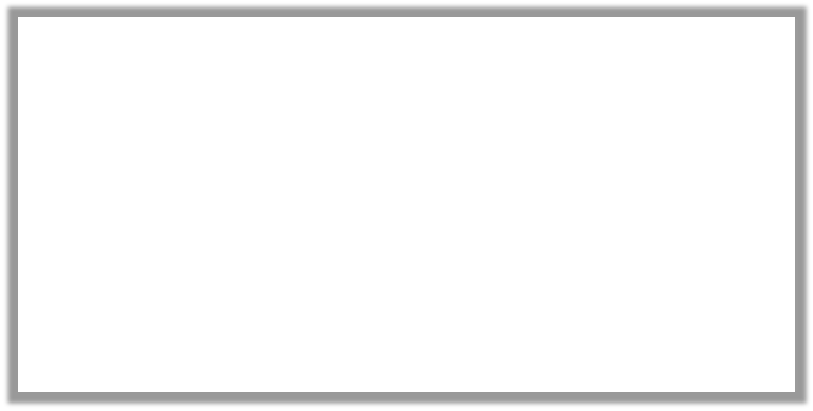 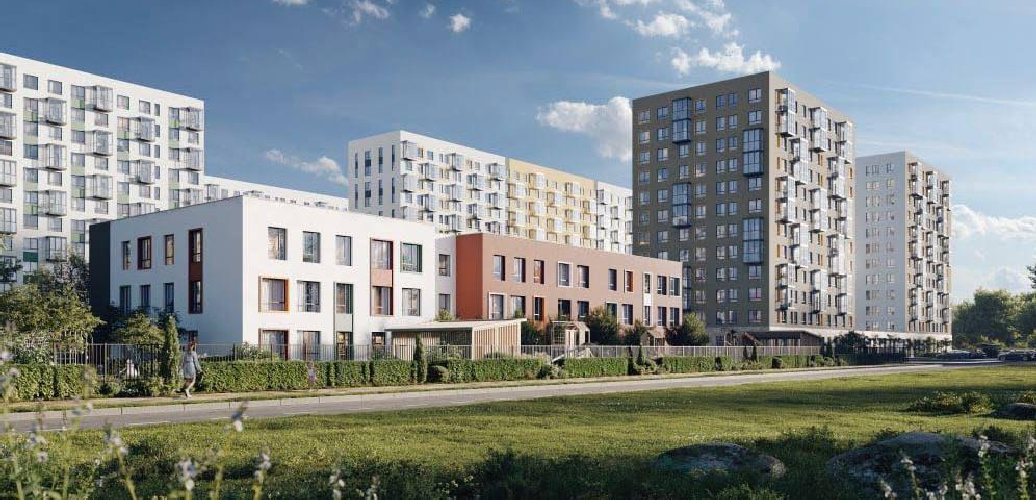 30
Жилье (арендное/коммерческое)
Цель: обеспечение научно-педагогических работников и сотрудников ИНТЦ	«ЮНИТИ ПАРК» и	их семей жилищной инфраструктурой в  шаговой доступности
ООО «Самолет-Регионы» в настоящее время осуществляется разработка мастер-плана территории под жилищную застройку
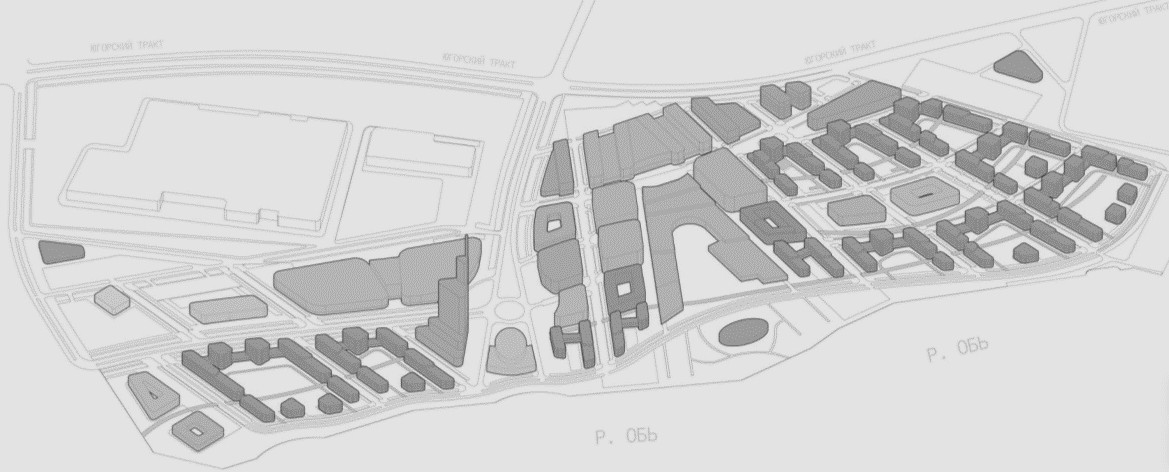 Инвестор: ООО «Самолет-Регионы»  (соглашение о реализации
масштабного инвестиционного  проекта)

Мощность объекта:
Общая площадь квартир не менее  160 000 кв.м,
Общая площадь коммерческих
помещений не менее 8 000 кв.м.;
Количество размещаемых
машино-мест в подземном паркинге  не менее 1 700 м/м;

Сроки реализации: 2024 – 2032 гг
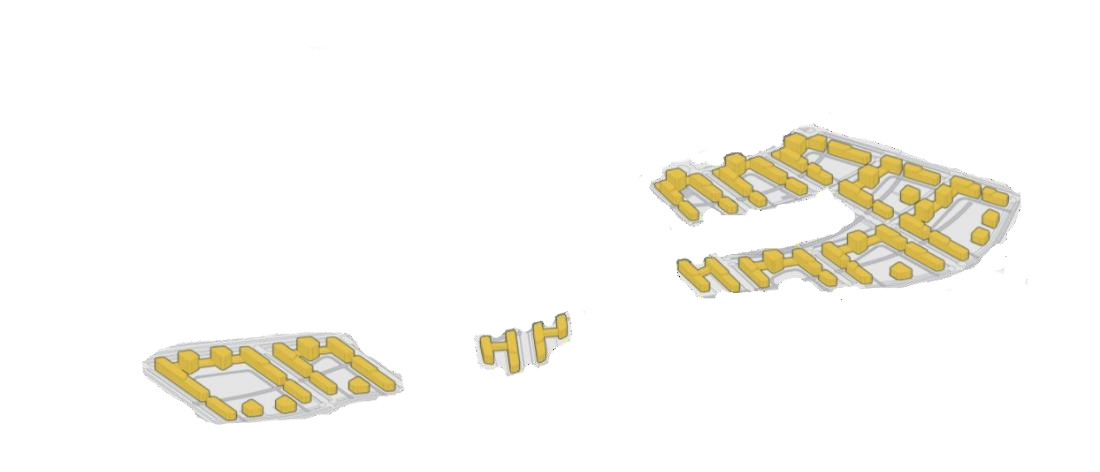 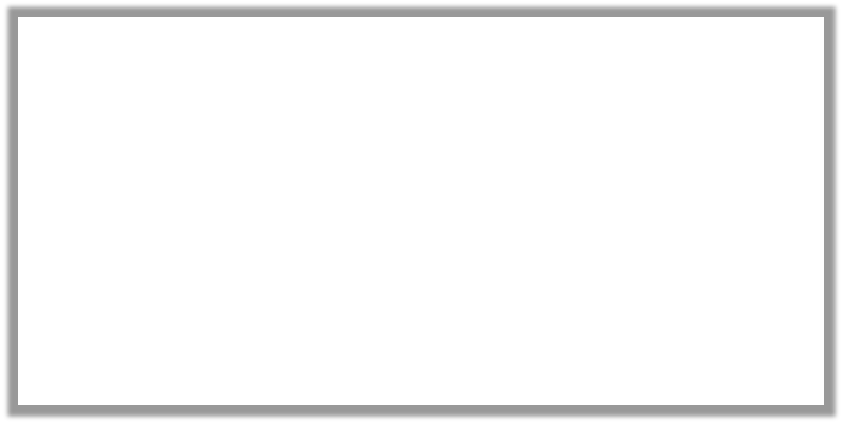 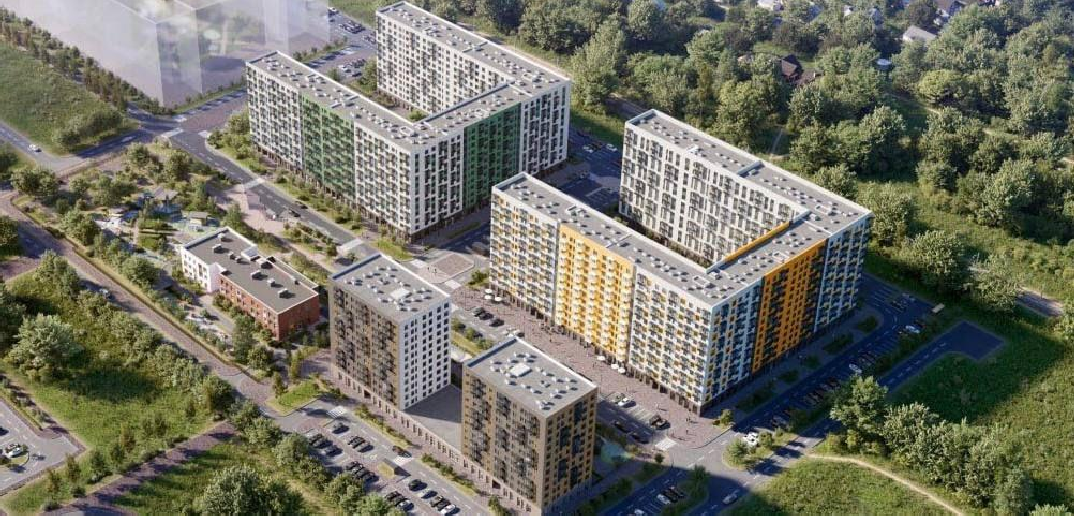 31
Медицинский центр
Отделения: Амбулаторно-поликлиническое взрослое и детское, лучевой диагностики, приемное отделение, операционный блок, дневной и  круглосуточный стационар для взрослого населения. Терапевтическое отделение для оказания услуг по ОМС – 150 кв.м
Цель: оказание медицинской помощи студентам, научно-педагогическим работникам, сотрудникам Центра и их семьям, а также горожанам,  проживающим в непосредственной близости ИНТЦ «ЮНИТИ ПАРК»
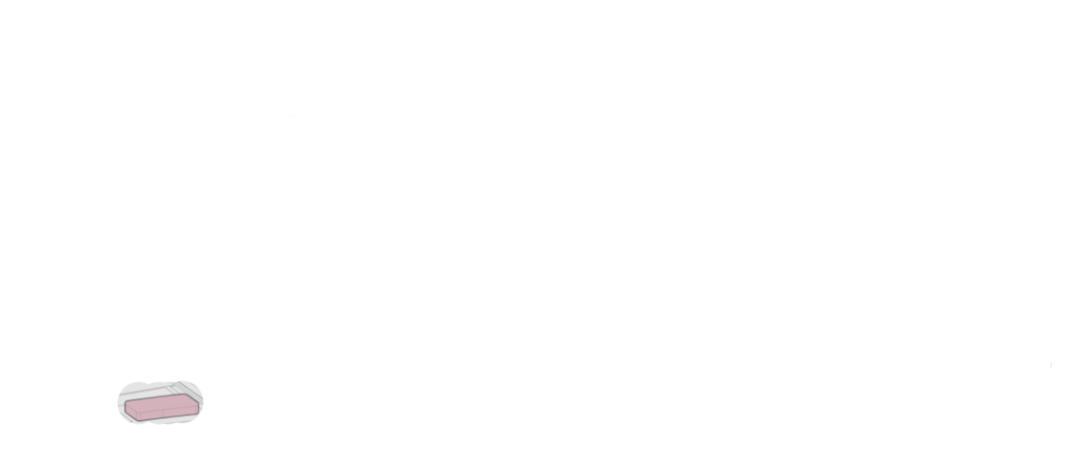 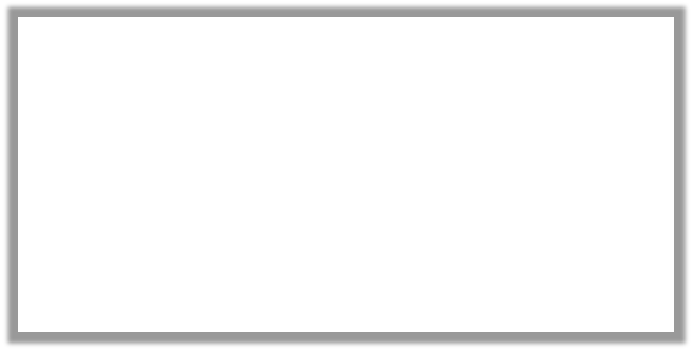 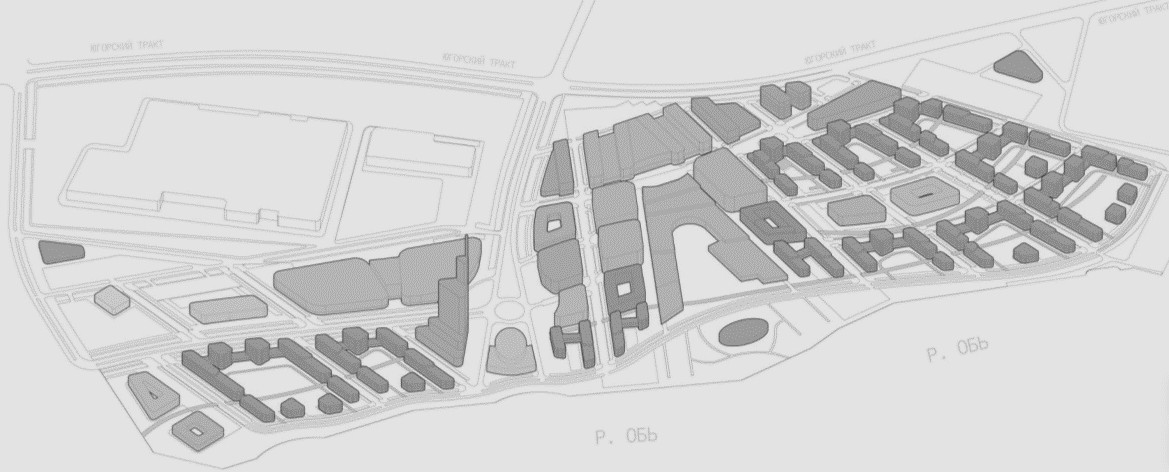 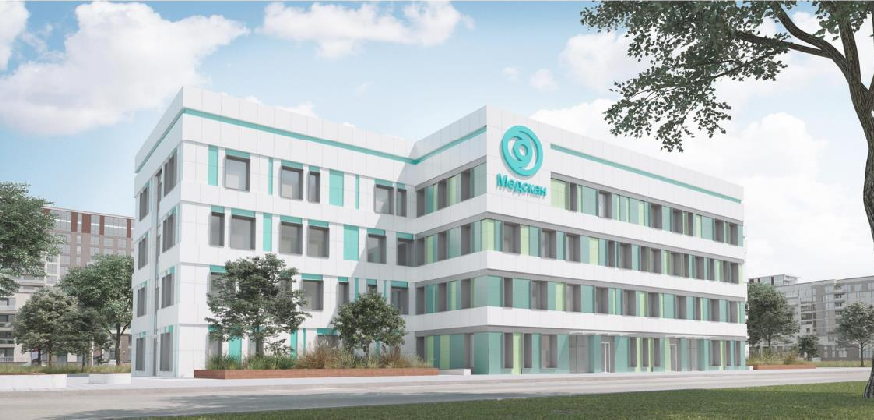 Инициатор проекта:
АО «Медскан» 

Мощность объекта:
Общая площадь: 5050 кв.м.  380 посетителей в сутки/ 760  в смену

Сроки создания 2025 – 2028 гг
32
Всегда готовы к  сотрудничеству
ФОНД РАЗВИТИЯ ИННОВАЦИОННОГО НАУЧНО-ТЕХНОЛОГИЧЕСКОГО ЦЕНТРА «ЮНИТИ ПАРК»
АКЦИОНЕРНОЕ ОБЩЕСТВО «УПРАВЛЯЮЩАЯ КОМПАНИЯ ИННОВАЦИОННОГО НАУЧНО-ТЕХНОЛОГИЧЕСКОГО ЦЕНТРА «ЮНИТИ ПАРК»
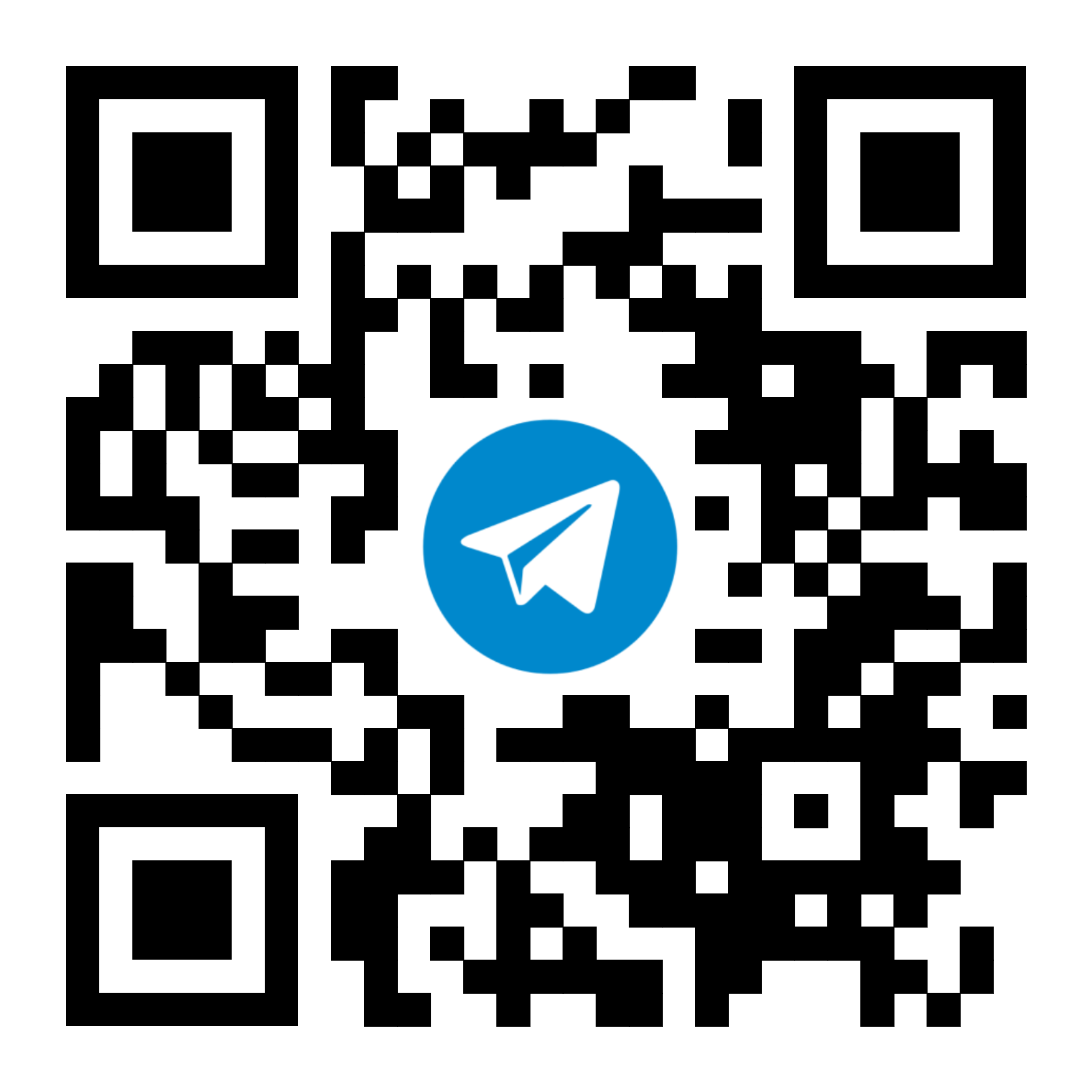 Бахтиев Ренат Минлекамилевич
Генеральный директор
Андреянова Инна Валерьевна
Генеральный директор
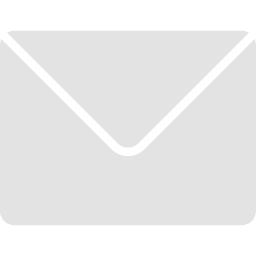 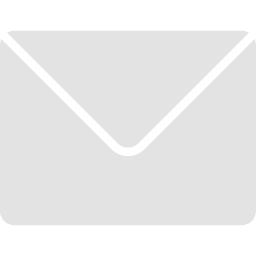 AOUnity@yandex.ru

+7 922 427 76 76
fond@unitipark.ru

+7 911 361 83 53
https://t.me/istcsurgu
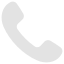 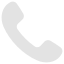